Cite Qcrypt works – check list
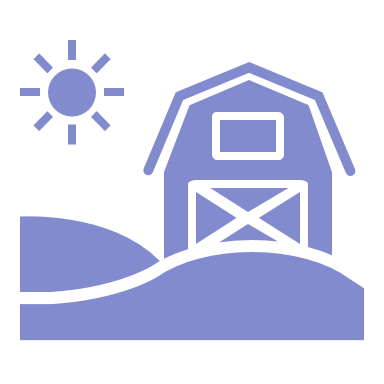 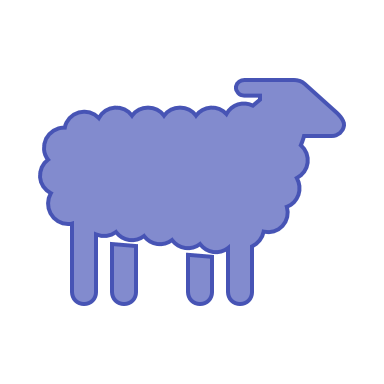 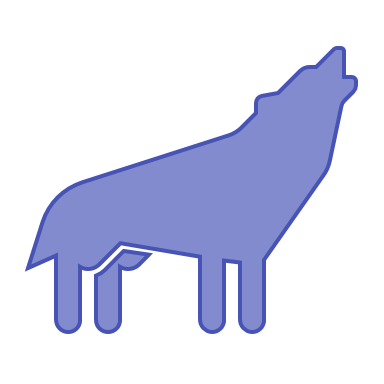 Alice
Computing secret key rates
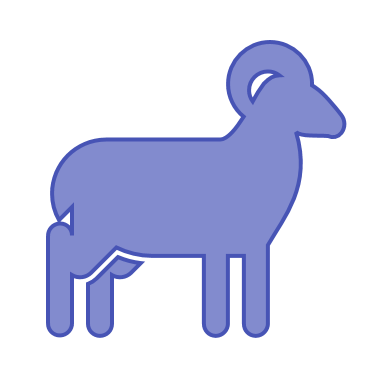 Eve
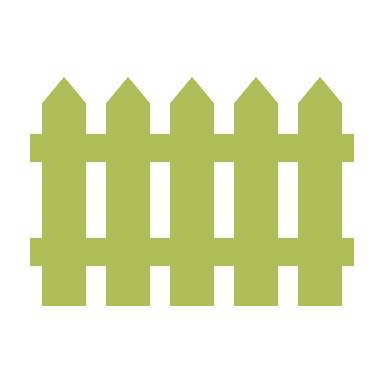 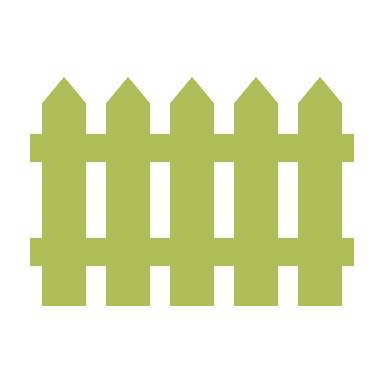 Bob
QKD
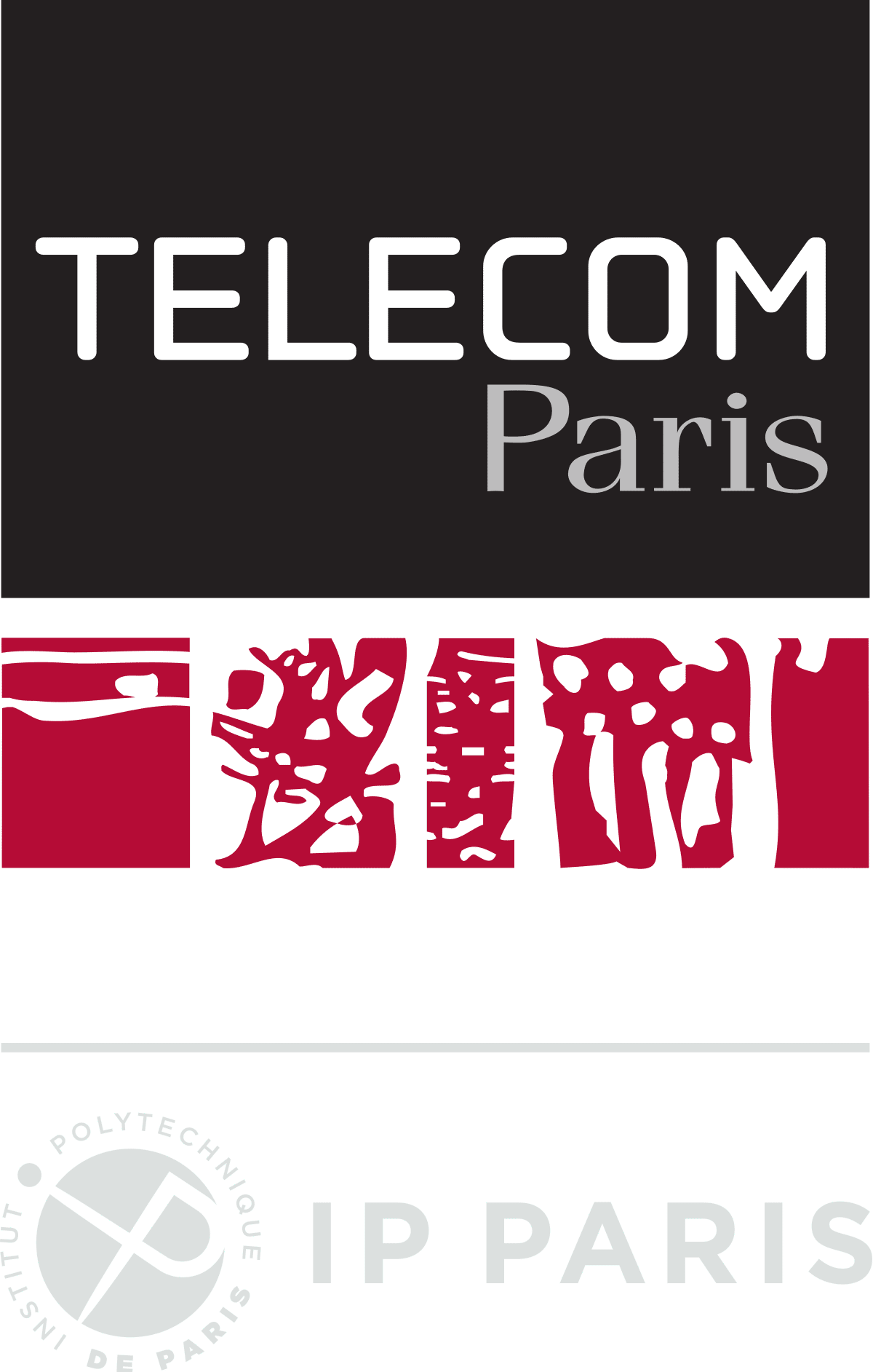 QCrypt2024 Tutorial      Peter Brown                                                   4th September 2024
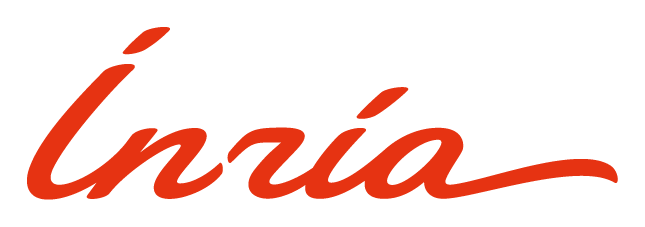 The key-rate problem
Alice and Bob want to share a secret key...
…so they do some QKD.
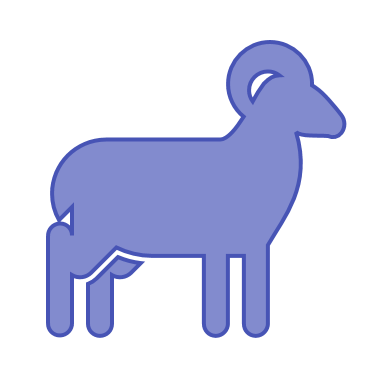 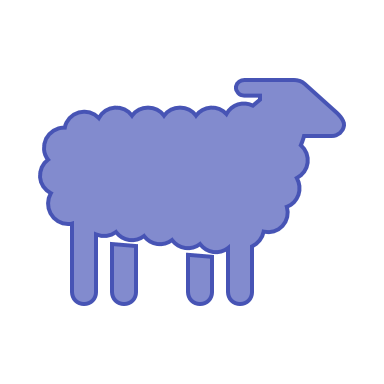 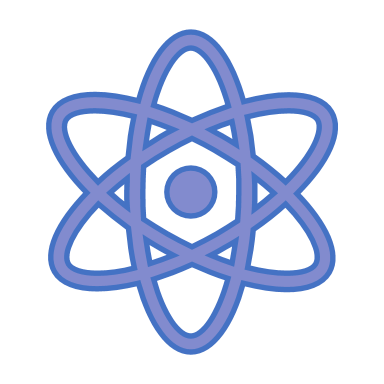 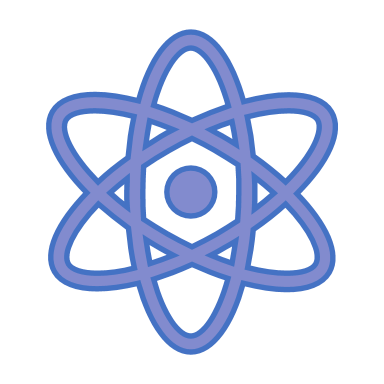 Alice
Bob
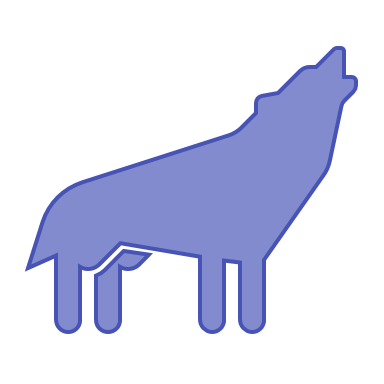 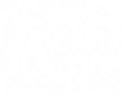 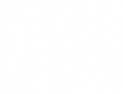 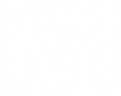 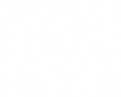 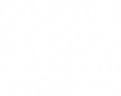 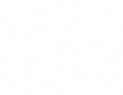 1001101...
1001101...
1001111...
Eve
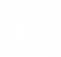 They generate raw keys using their devices.
A and B observed
2.  They correct errors (information reconciliation)
Asymptotic cost:
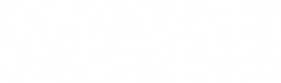 3.  They extract randomness (privacy amplification)
Asymptotic gain:
E unknown
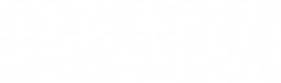 Asymptotic secret key rate:                                                                   bits per round    [DW04]
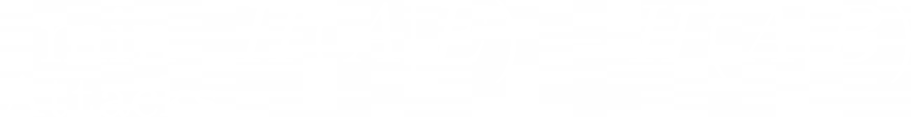 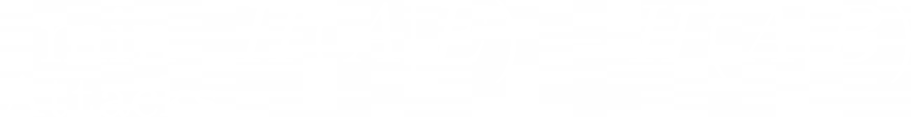 The entropy optimization problem
Want to study the following problem
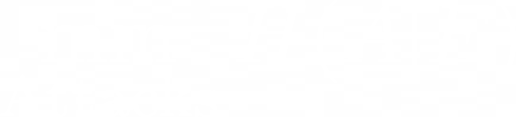 Set of "attacks" depends on security model and protocol:
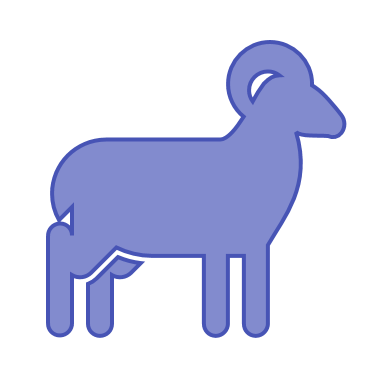 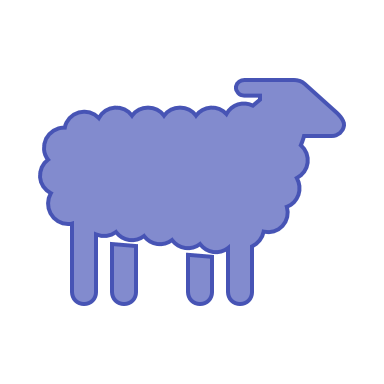 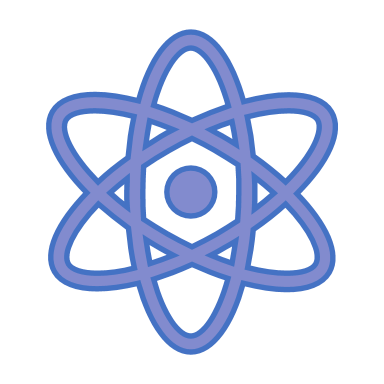 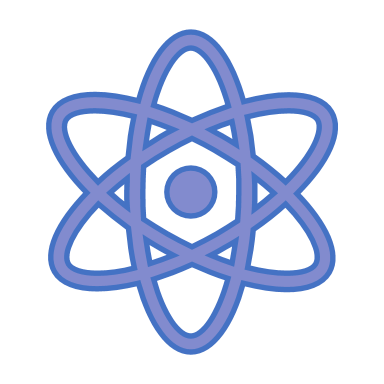 Characterized system
Alice
Device dependent
Bob
E.g. Known POVMs / state
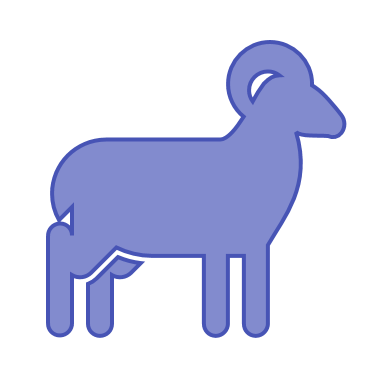 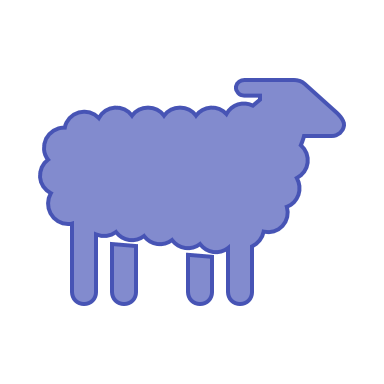 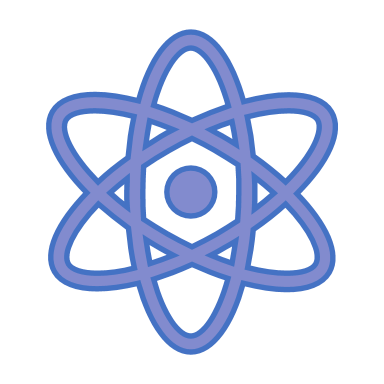 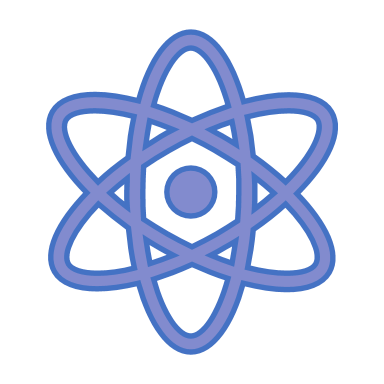 Semi-device independent
Partially characterized system
Alice
Bob
See Armin's tutorial!
E.g. Known  dimension
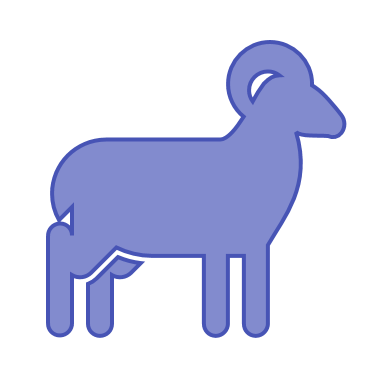 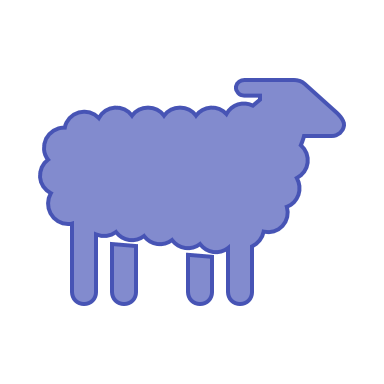 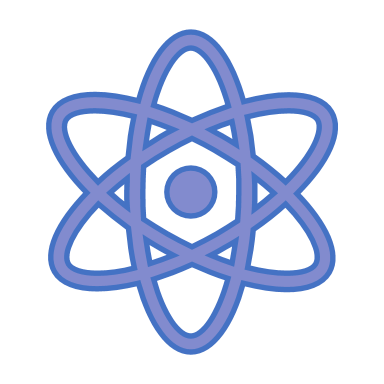 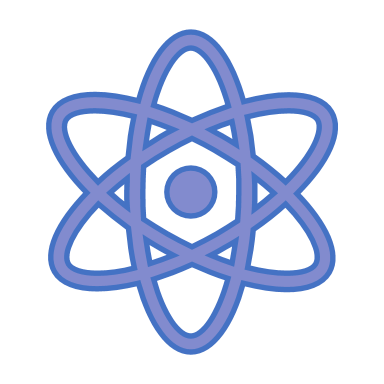 Device independent
Alice
Bob
Fully uncharacterized system
Entropy – a measure of uncertainty
We consider entropies of cq-states:
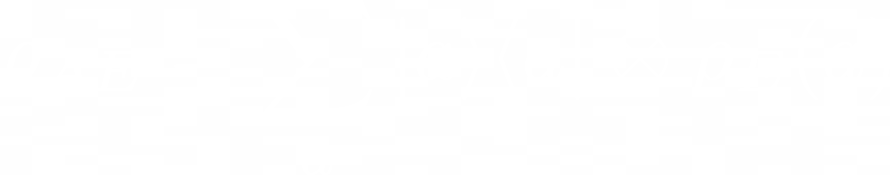 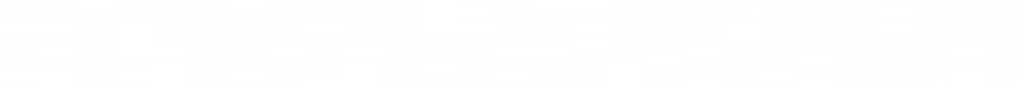 1. von Neumann:                                                                                      where
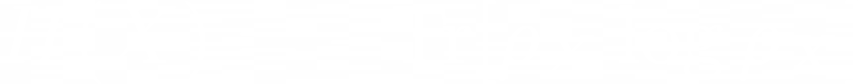 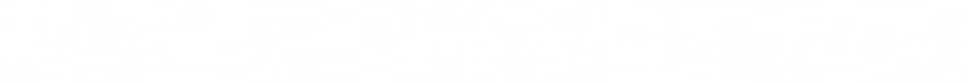 (average uncertainty)
2. min-entropy:                                                                                         where
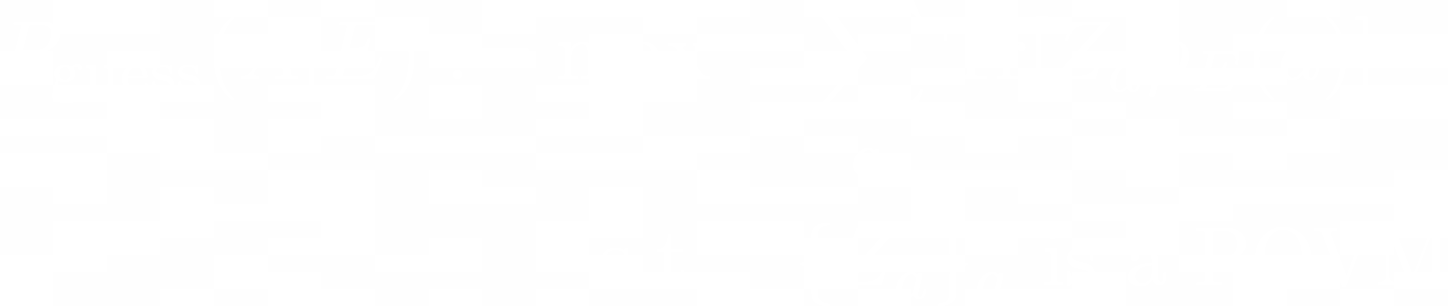 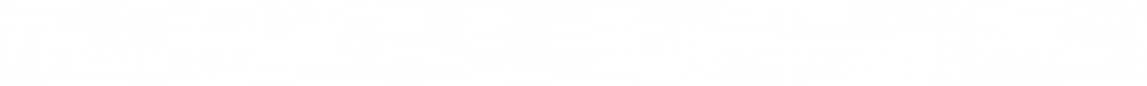 (worst-case uncertainty)
Operational meanings
Lower bound on extractable epsilon-secure randomness [R05]
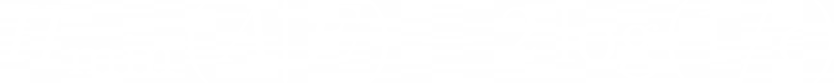 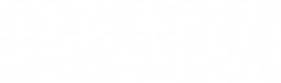 Asymptotically achievable rate of randomness extraction [R11]
Entropy – some properties
We have a few "intuitive" properties of entropy
1. Strong subadditivity
More information=Less uncertainty
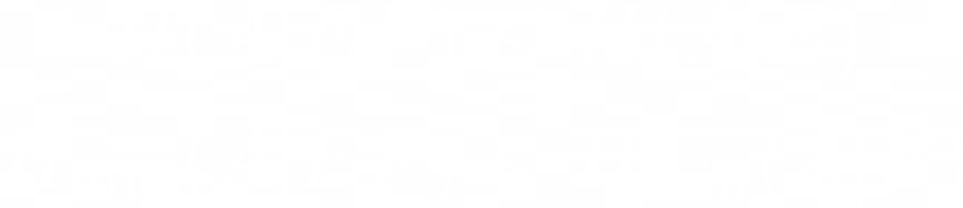 2. Unitary / Isometry invarianceIf                                is a unitary / isometry and                                                                                      then
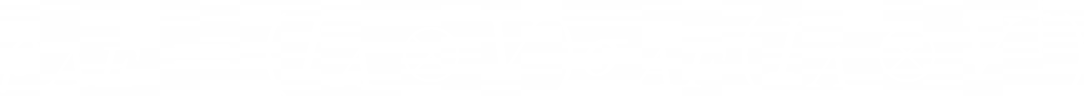 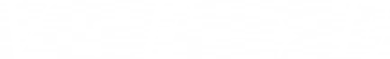 Unitaries / isometries preserve information
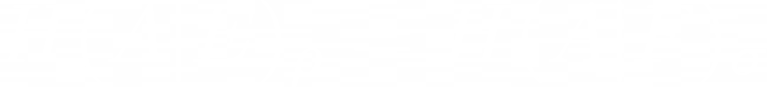 3. Inequalities
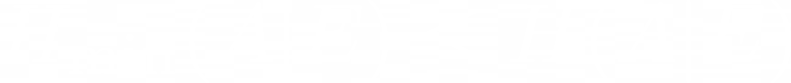 Device-dependent rates
Device-dependent QKD – data generation
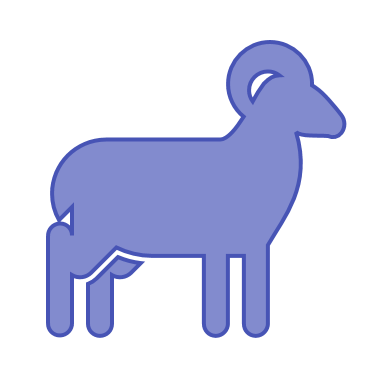 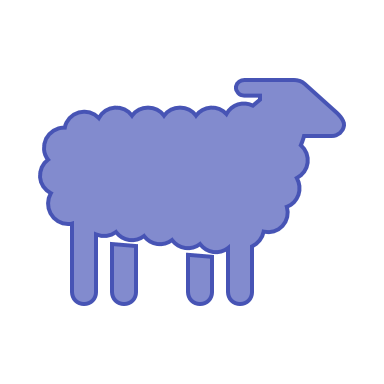 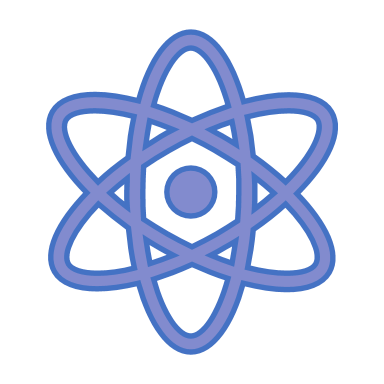 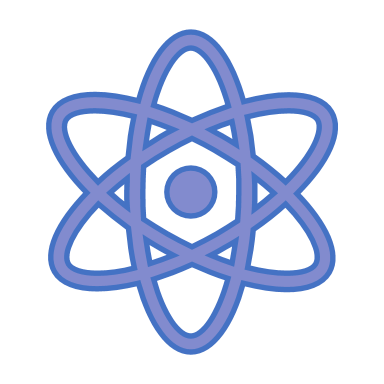 Alice
Bob
BB84 example
Protocol round sketch
Distribute an entangled state
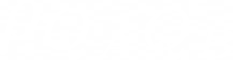 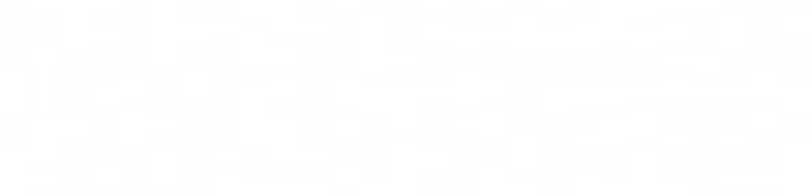 2.
2.     Alice and Bob measure with POVMs                           
         and                          and announce (x,y).
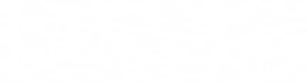 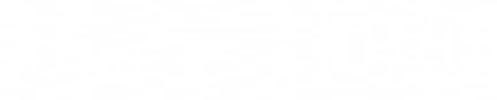 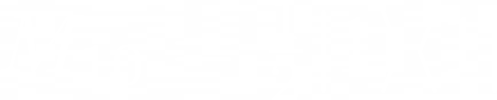 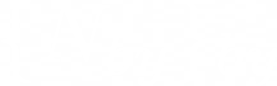 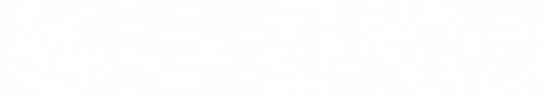 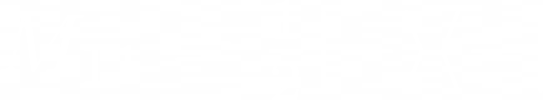 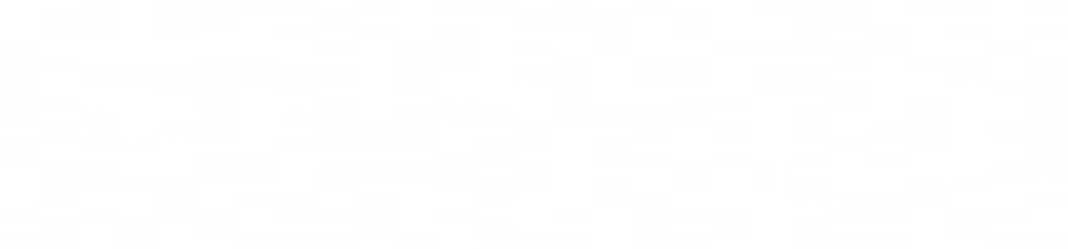 3.
3.     Alice and Bob generate raw key f(a,x,y) and 
        g(b,x,y).
A - Alice's raw keyB – Bob's raw keyP – Public announcements
Procedure can be described by channel
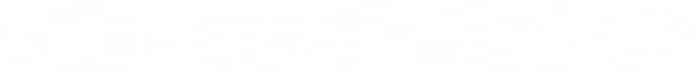 Device-dependent QKD – Eve's attacks
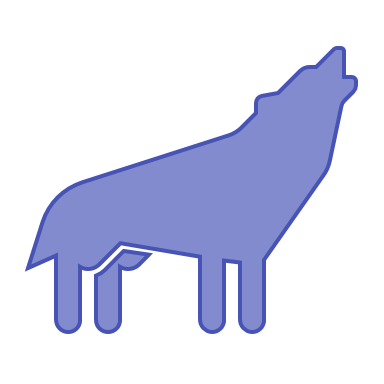 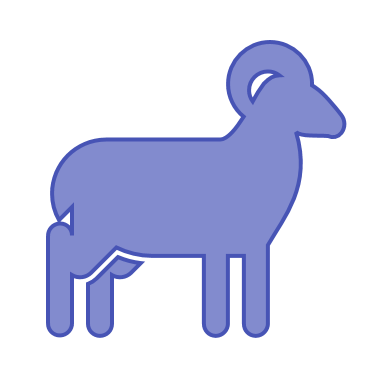 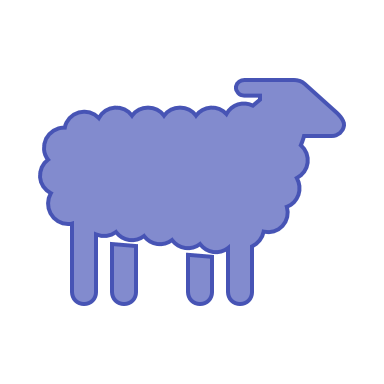 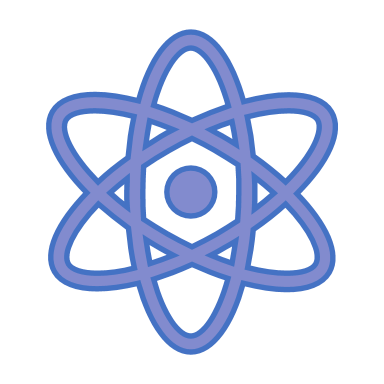 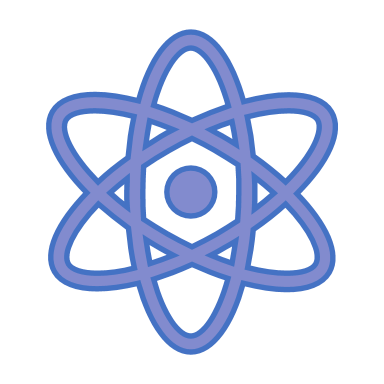 Alice
Bob
Eve
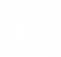 Eve can manipulate the transmitted state
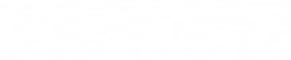 State at end of round
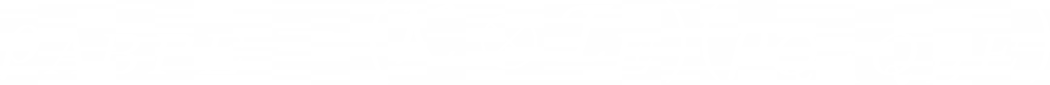 But she is still constrained...
Statistical
Prepare and measure
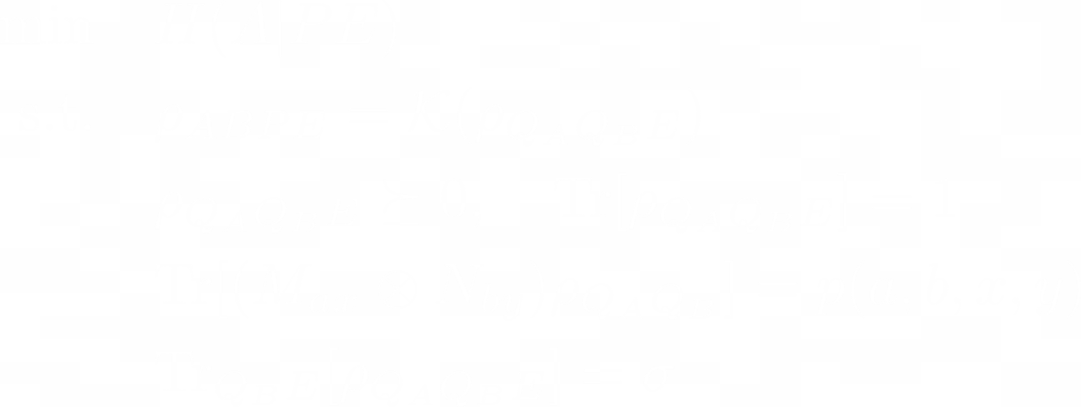 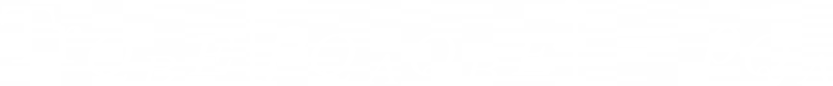 DD-QKD key rate problem
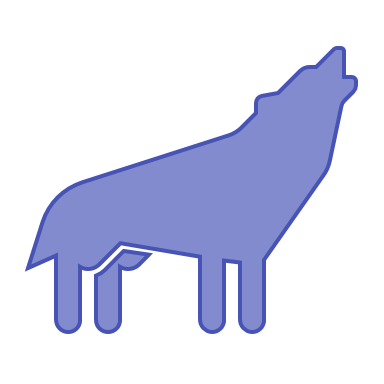 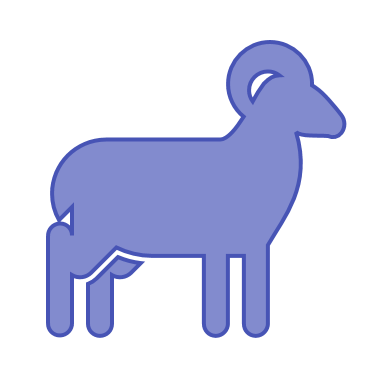 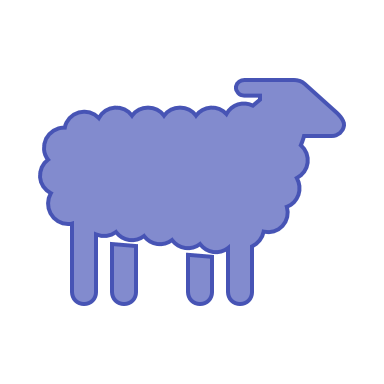 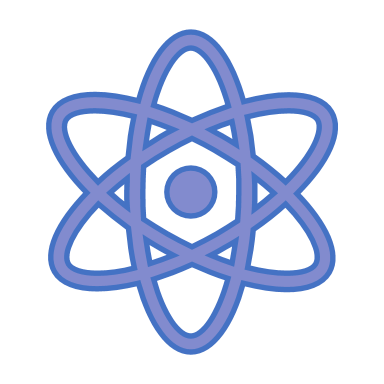 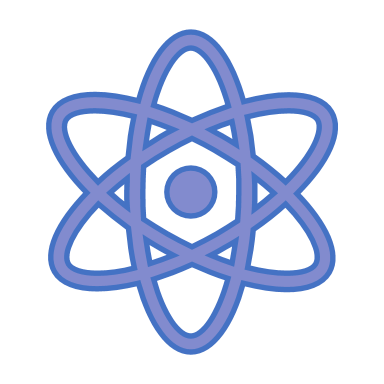 Eve
Bob
Alice
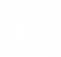 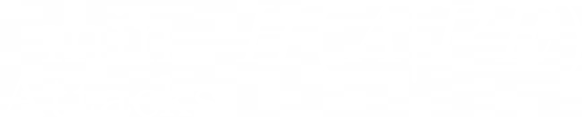 How much certifiable randomness does Alice generate in one-round?
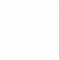 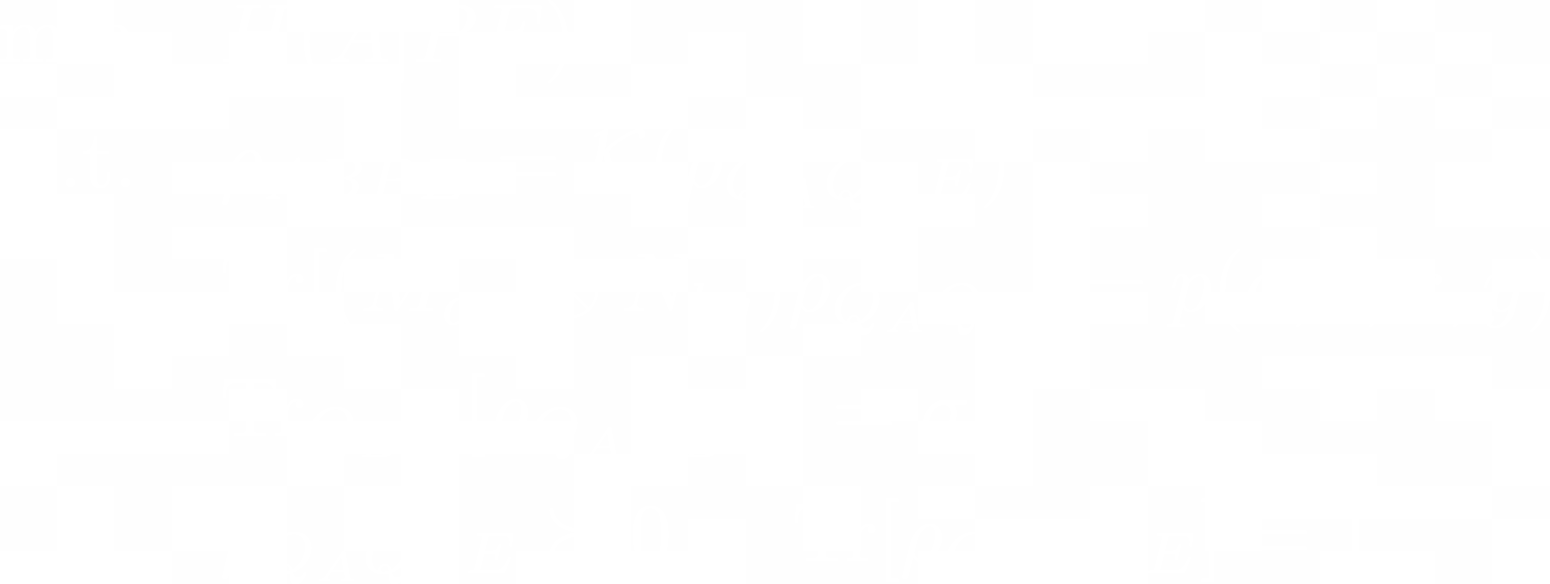 x
x
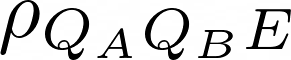 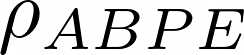 x
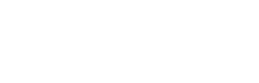 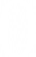 Post-measurement states
Certifiable randomness
Eve's attacks
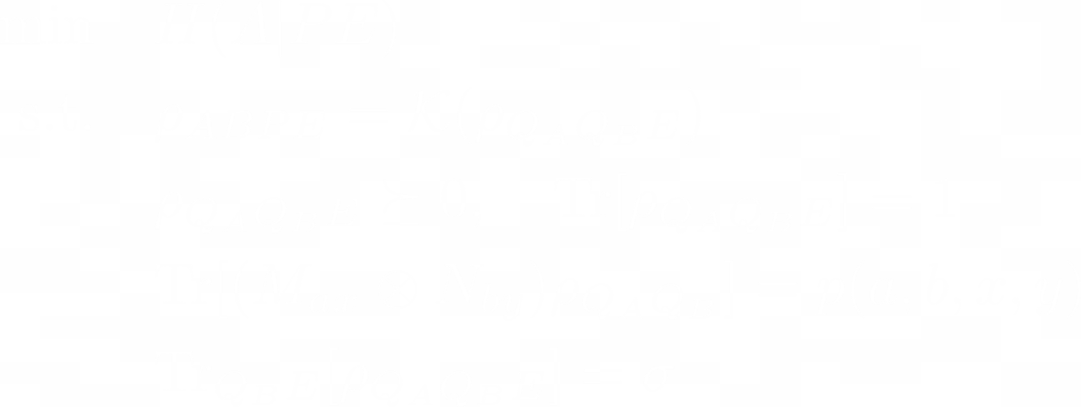 Post-measurement state
Valid quantum state
We have more constraints on Eve's attacks!
DD-QKD key rate problem
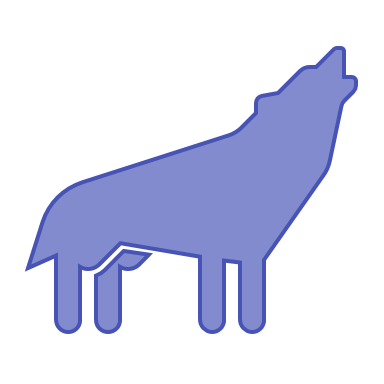 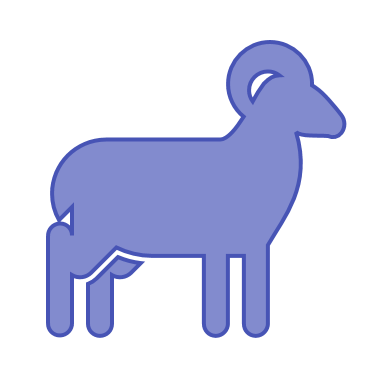 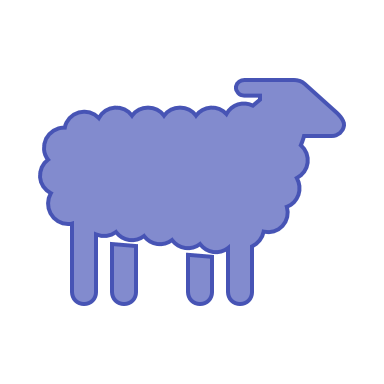 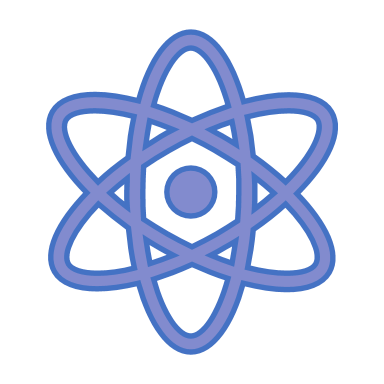 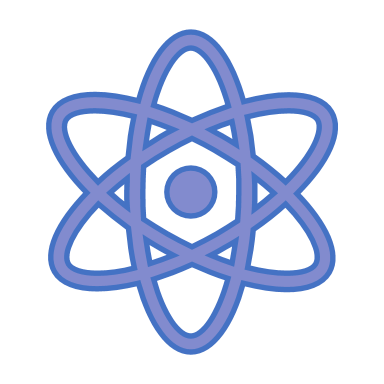 Eve
Bob
Alice
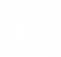 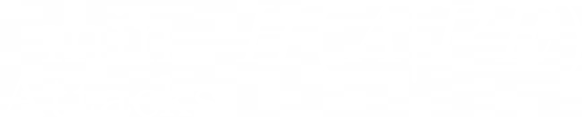 How much certifiable randomness does Alice generate in one-round?
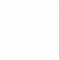 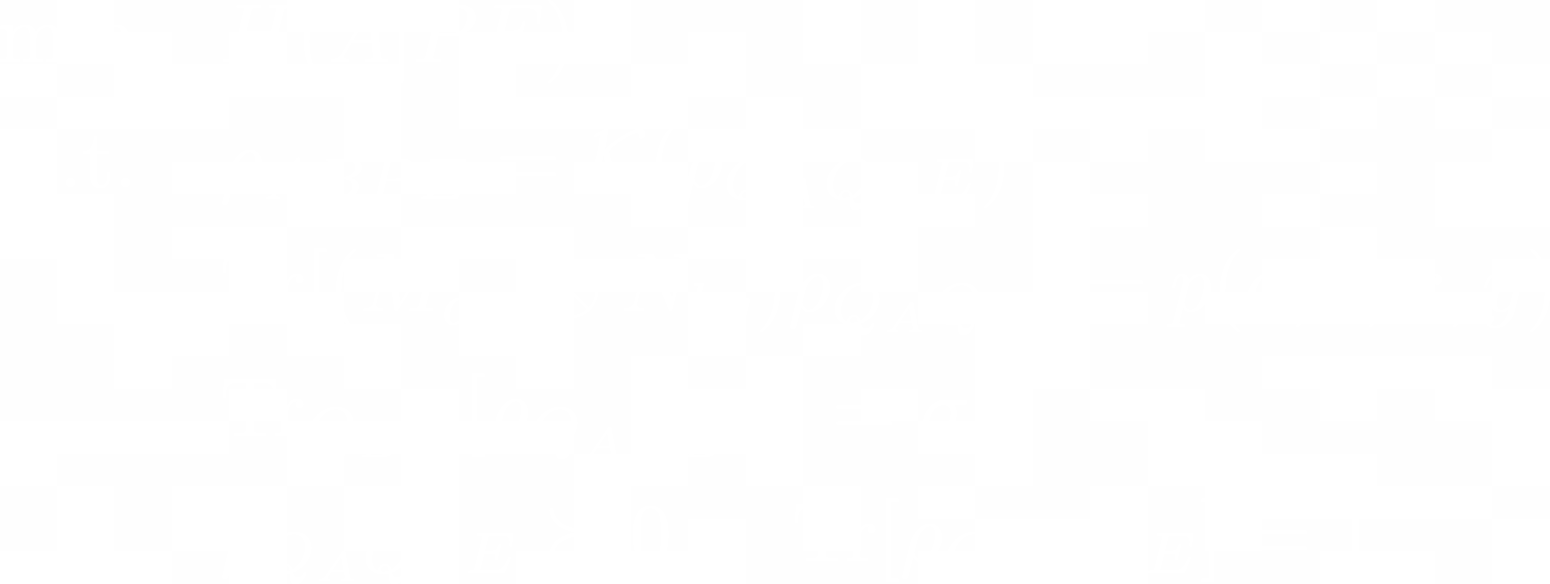 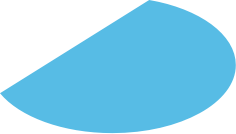 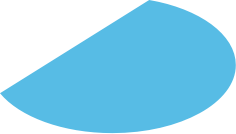 x
x
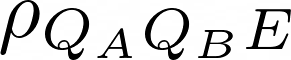 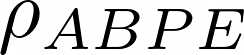 x
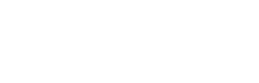 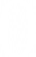 Post-measurement states
Certifiable randomness
Eve's attacks
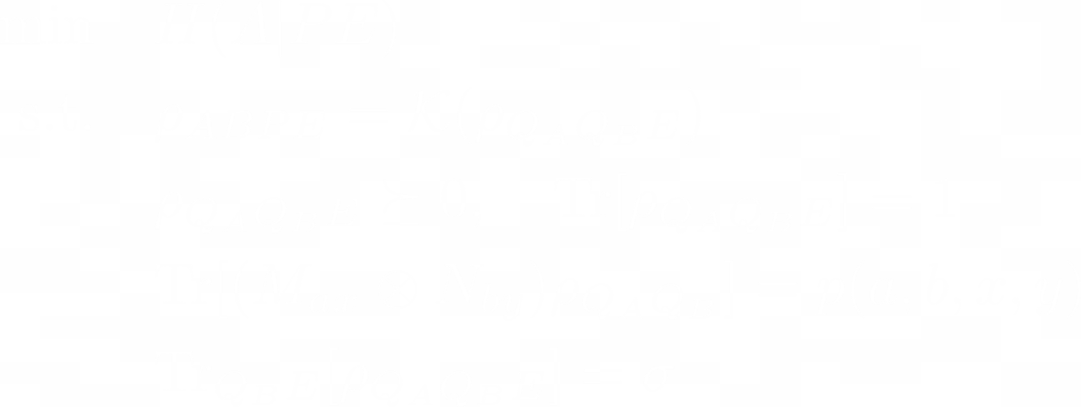 Post-measurement state
Valid quantum state
Linear constraints on
P(a,b,x,y)
DD-QKD key rate problem
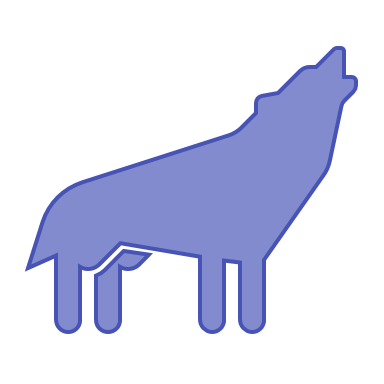 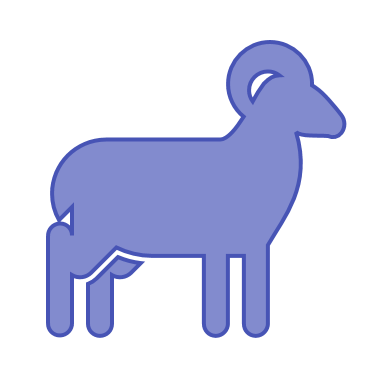 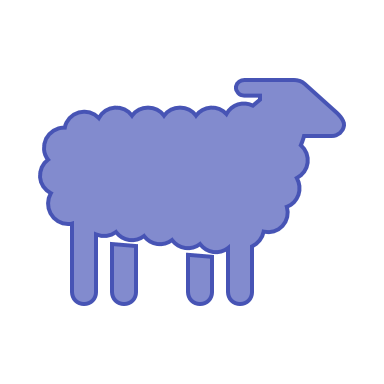 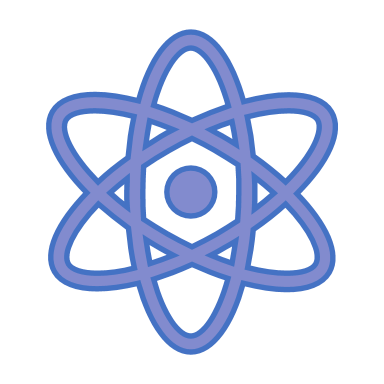 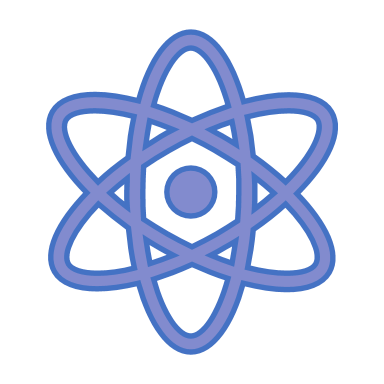 Eve
Bob
Alice
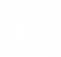 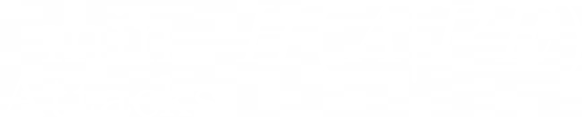 How much certifiable randomness does Alice generate in one-round?
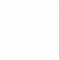 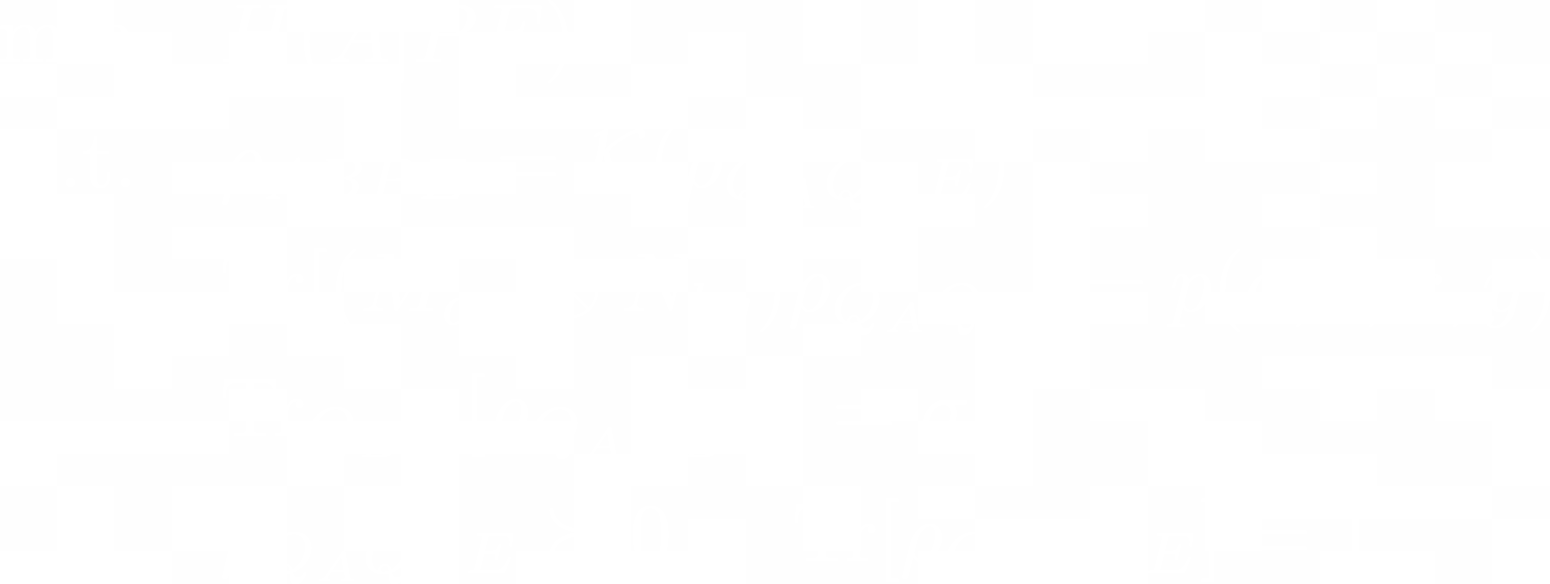 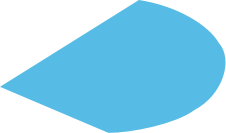 x
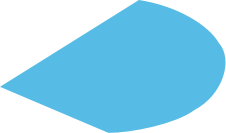 x
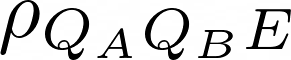 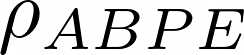 x
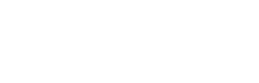 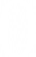 Post-measurement states
Certifiable randomness
Eve's attacks
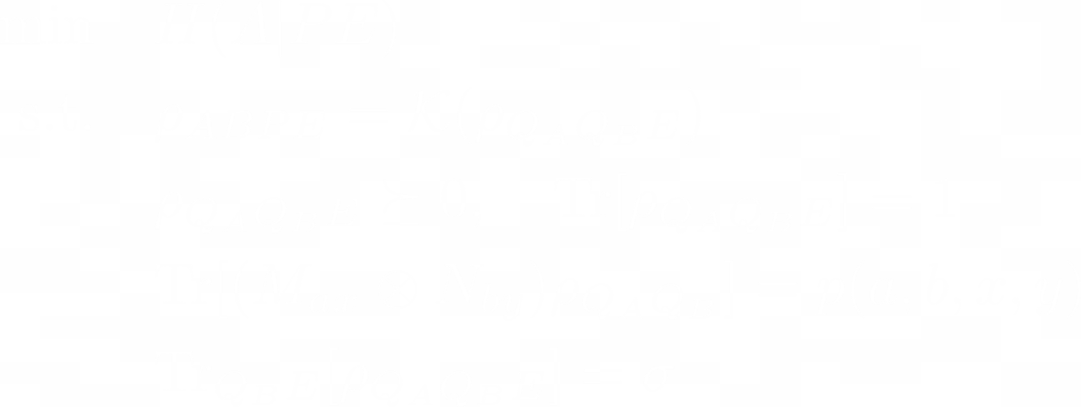 Post-measurement state
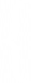 Valid quantum state
Linear constraints on
P(a,b,x,y)
Attacks
Prepare and measure constraint
Simplifying the problem
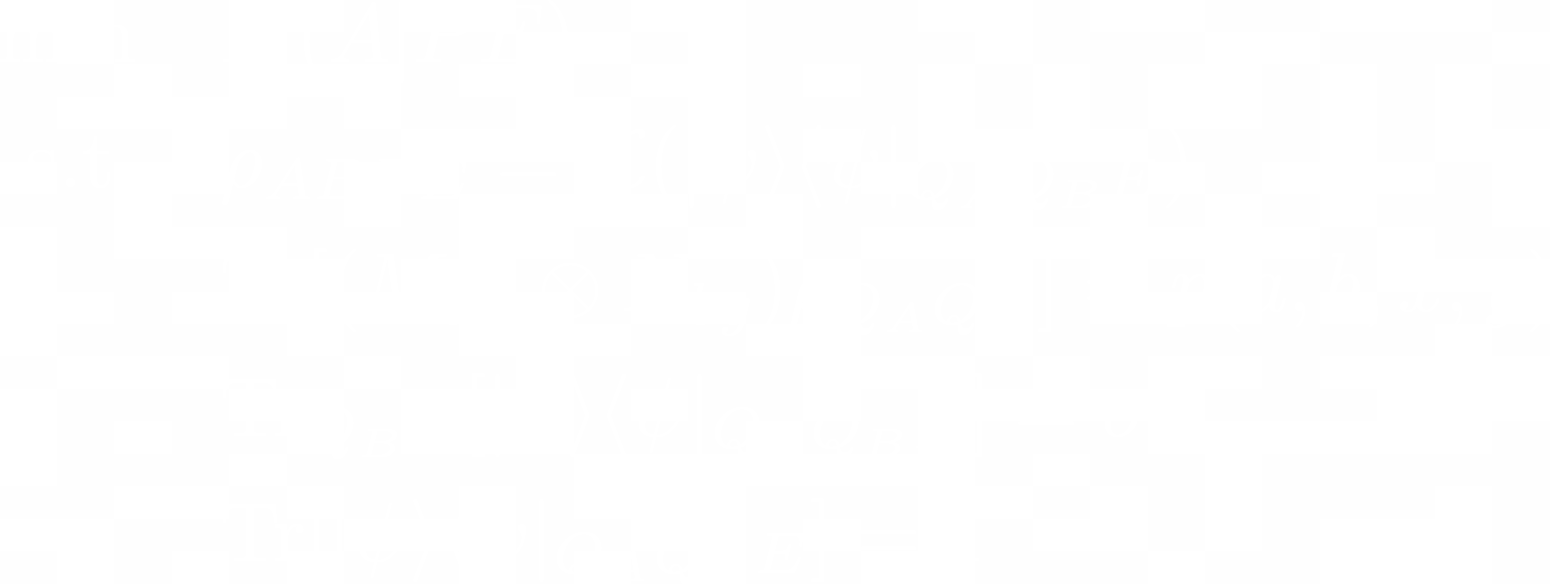 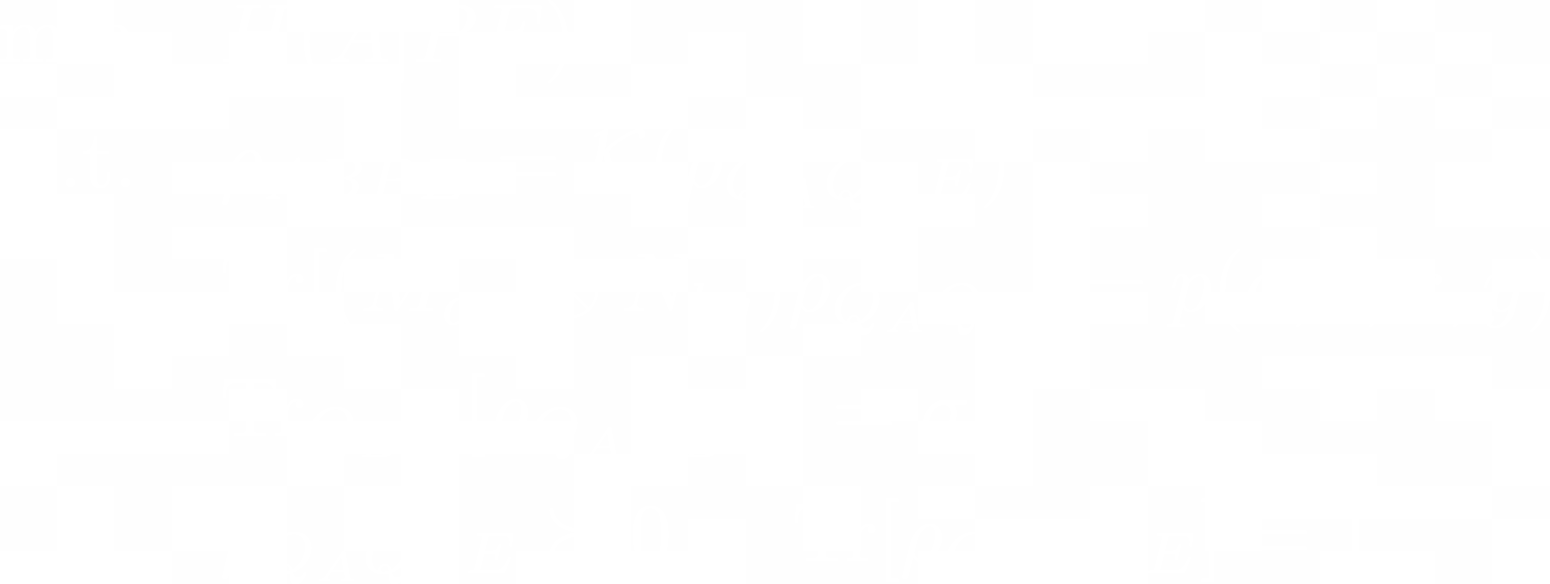 E dimension a priori unbounded
Minimizing a concave function
Simplification 1:                        Eve can always purify!
(strong subadditivity)
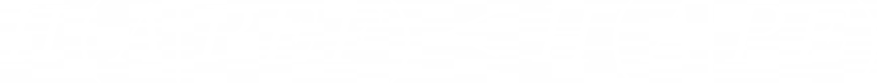 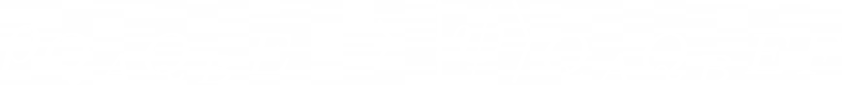 Simplifying the problem
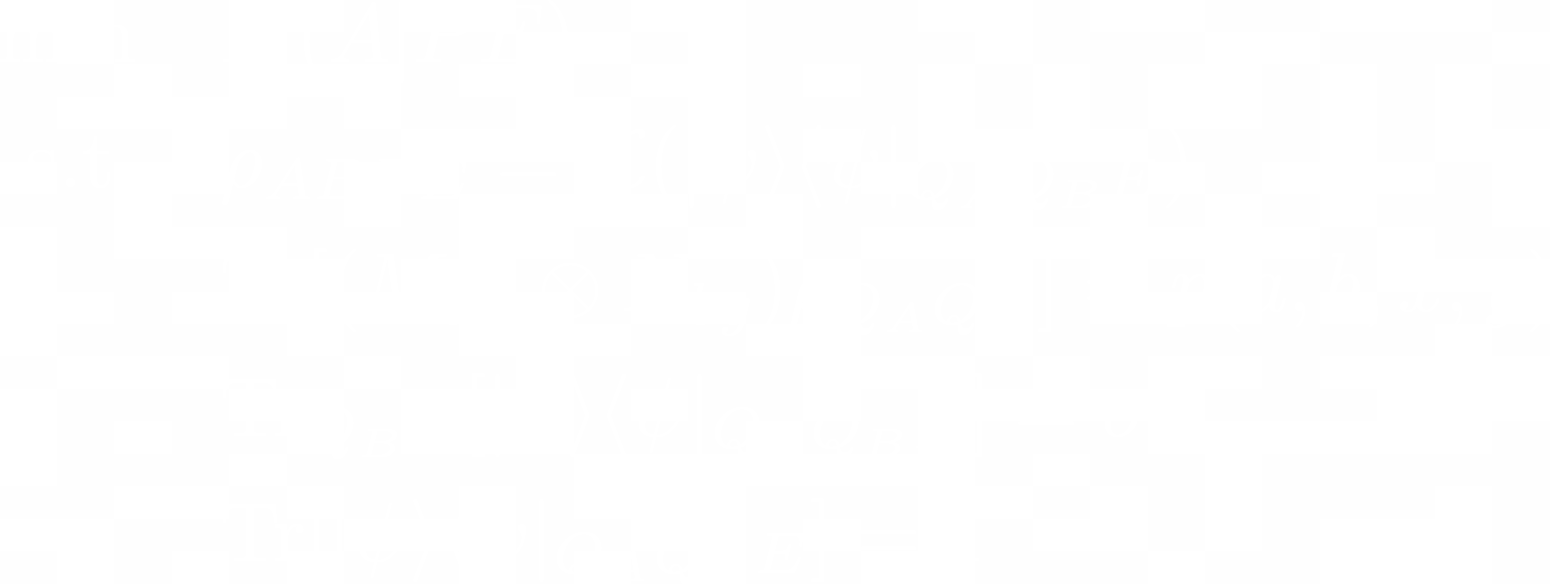 E dimension a priori unbounded
Minimizing a concave function
Isometric invariance of entropy
Tool: Isometric equivalence of purifications
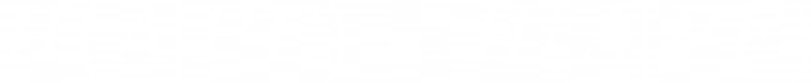 If                    and                  are both purifications of           . Then there  exists an isometry
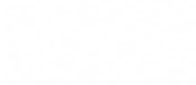 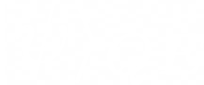 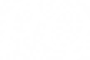 or
such that
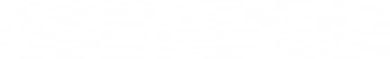 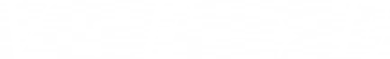 or
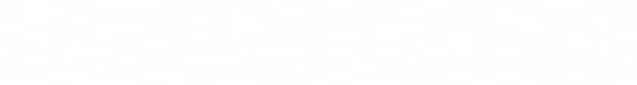 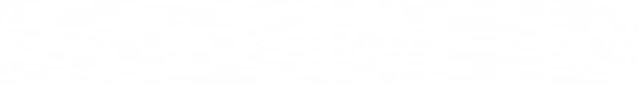 Simplifying the problem
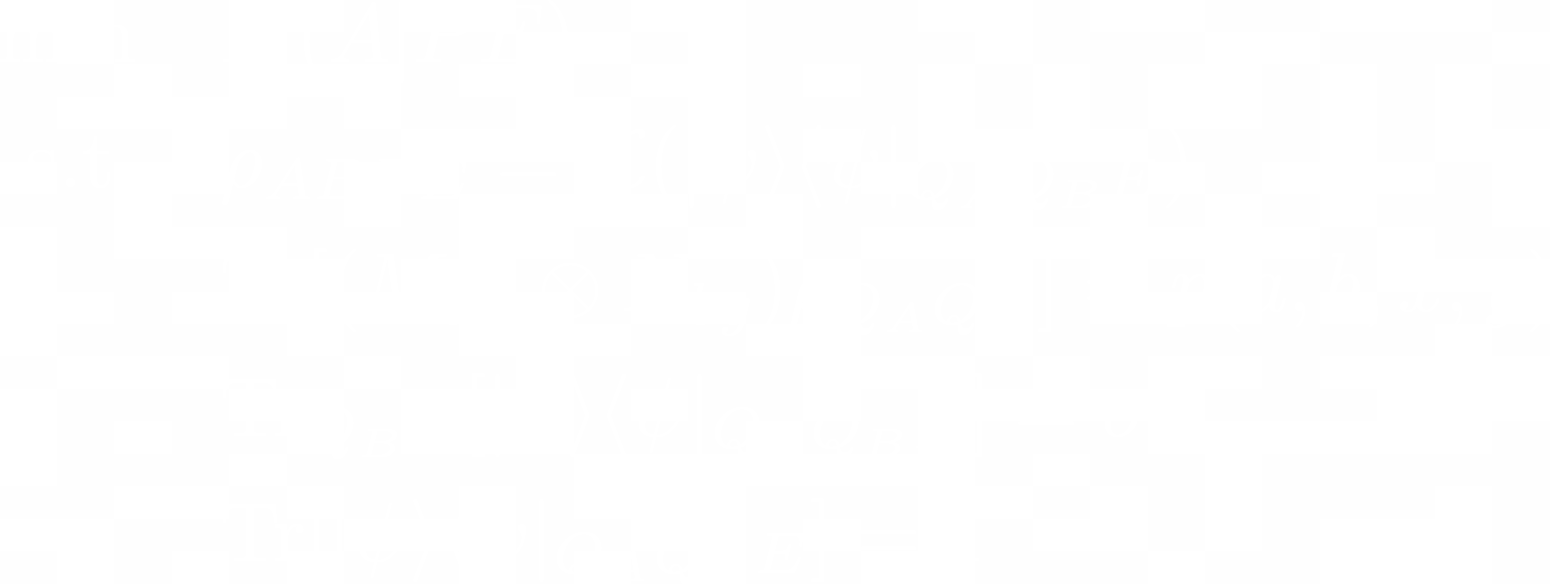 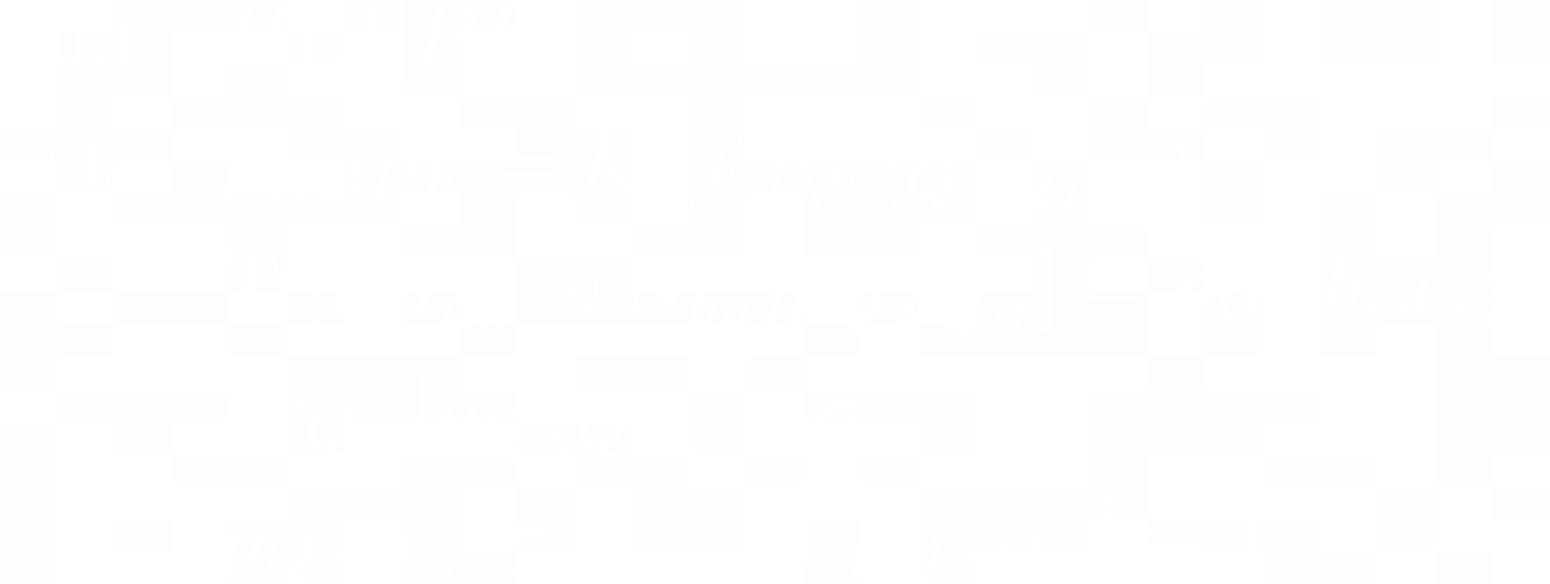 E dimension a priori unbounded
E dimension bounded
Minimizing a concave function
Simplification 2:          All purifications are equivalent!
E system completely fixed now
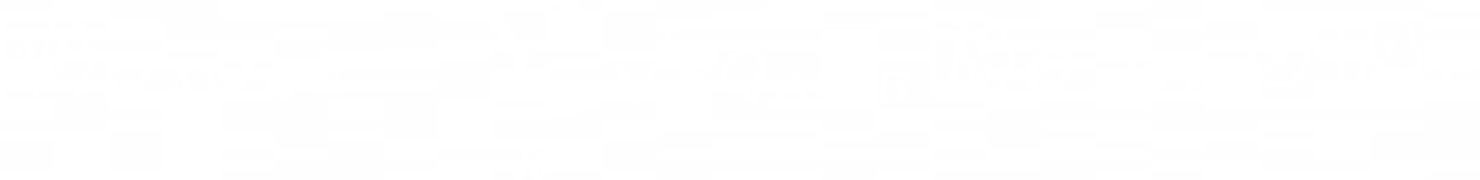 Optimization reduced to Q_A and Q_B only
The simpler problem
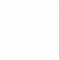 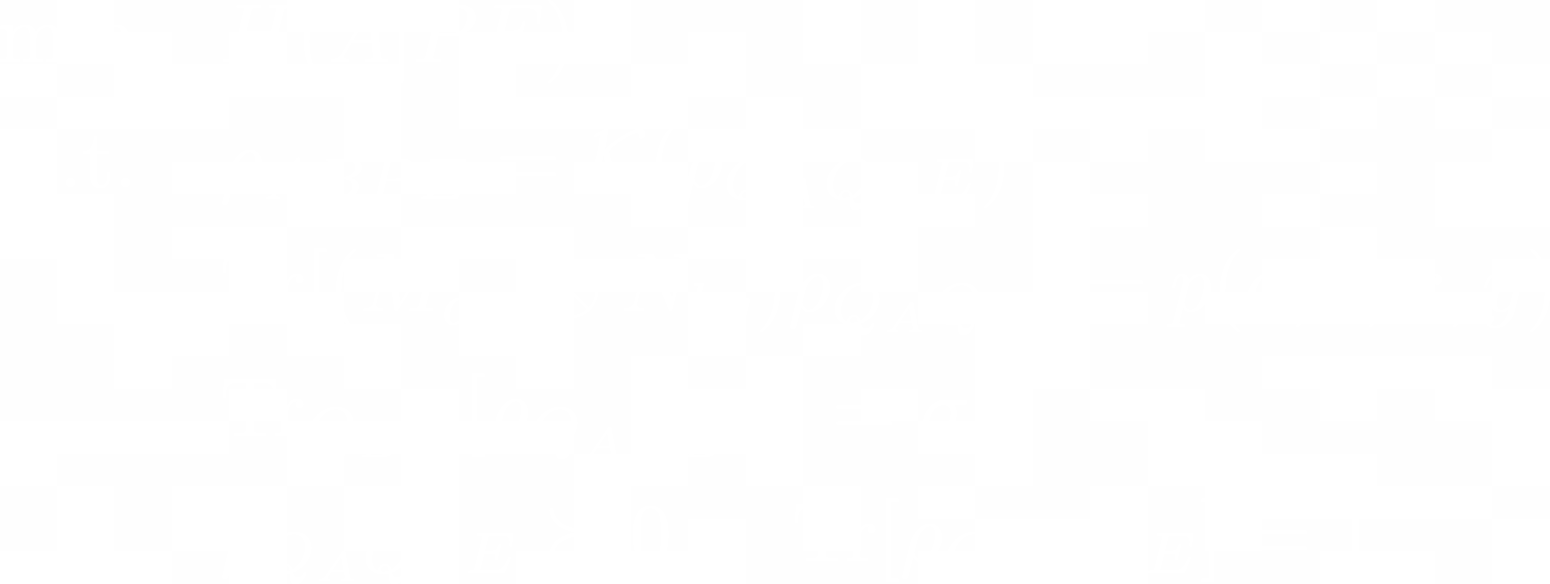 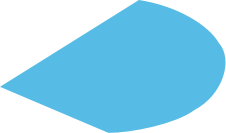 Purify
x
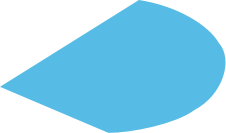 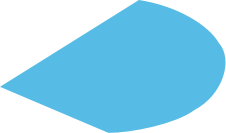 x
x
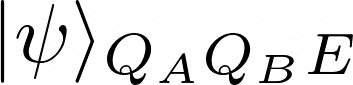 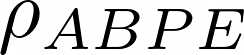 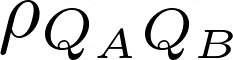 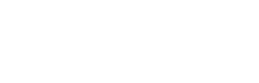 x
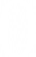 Lemma:
Guaranteed to find optima!
The device-dependent rate problem is a convex optimization problem.
Efficient algorithms exist!
The simpler problem – convexity proof
Lemma:
The DD rate problem is a convex optimization problem.
Proof
Feasible set of                    is convex.
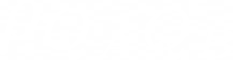 Need to check objective function is convex
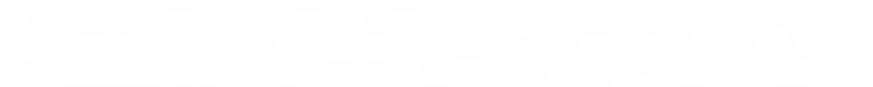 Consider two feasible points         and         and let
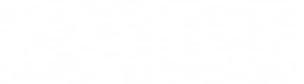 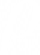 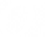 Purification of
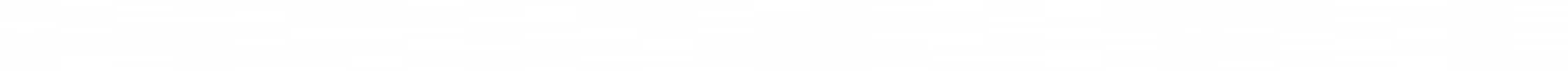 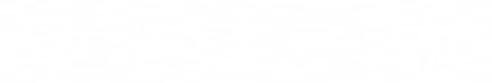 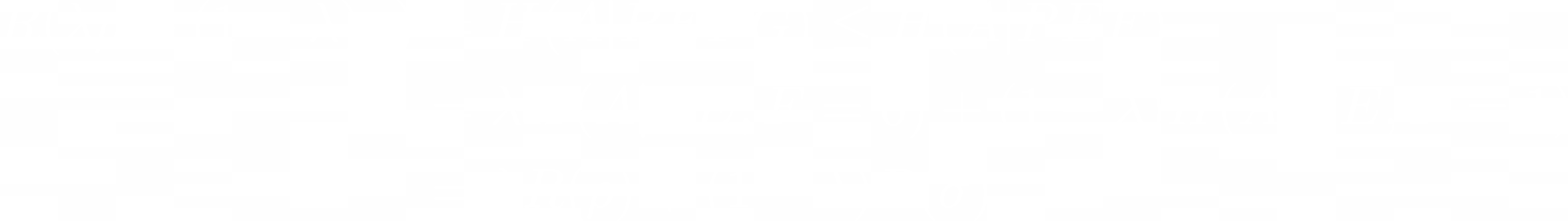 Current approaches
Computing DD key-rates is easy...
…because some nice people have done the hard work for us.
[Poster 114]
[Poster 87]
Construct key channel
Specify protocol
Pass to a package
Device-independent rates
Device-independence
Roger's Tutorial QCrypt2022 -- DIQKDRotem's Tutorial QCrypt2019 -- DI Security proofs
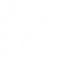 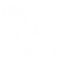 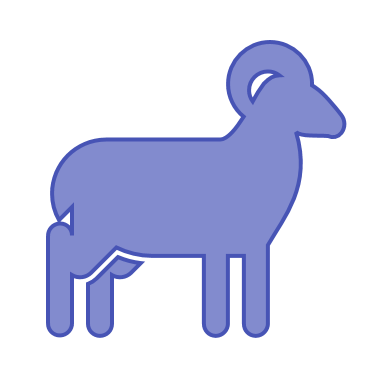 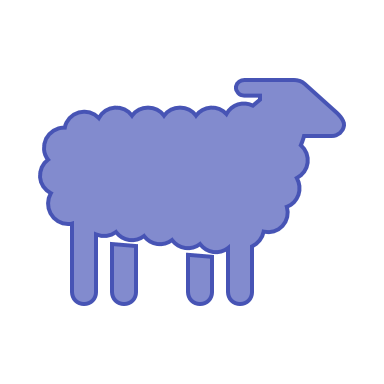 Alice
Bob
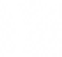 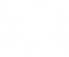 Protocols executed on untrusted quantum hardware.
Protects against faulty / malicious hardware.
Circumvents the problem of device characterization.
A bit Difficult to implement...
Devices now characterized by
Some assumptions:1. Inputs chosen randomly and independently2. Devices can be shielded to prevent communication
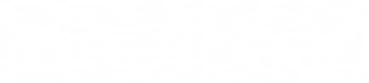 Device-independence – key observation
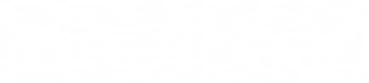 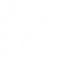 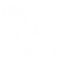 Certain distributions only obtainable by the devices measuring shared entangled states.
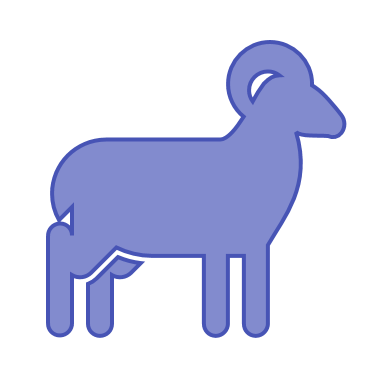 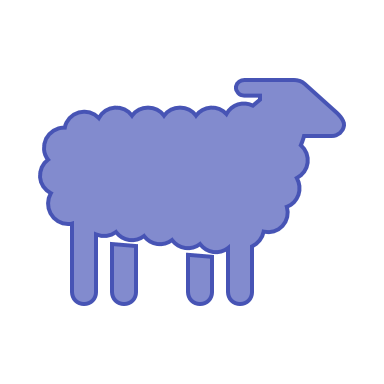 Bob
Alice
Example (CHSH game)
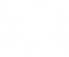 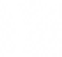 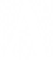 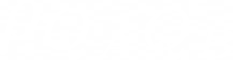 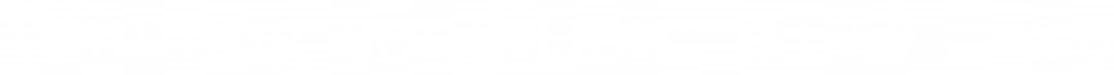 Classical strategy
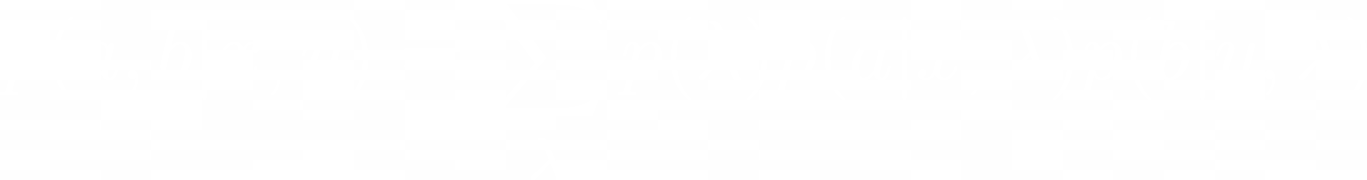 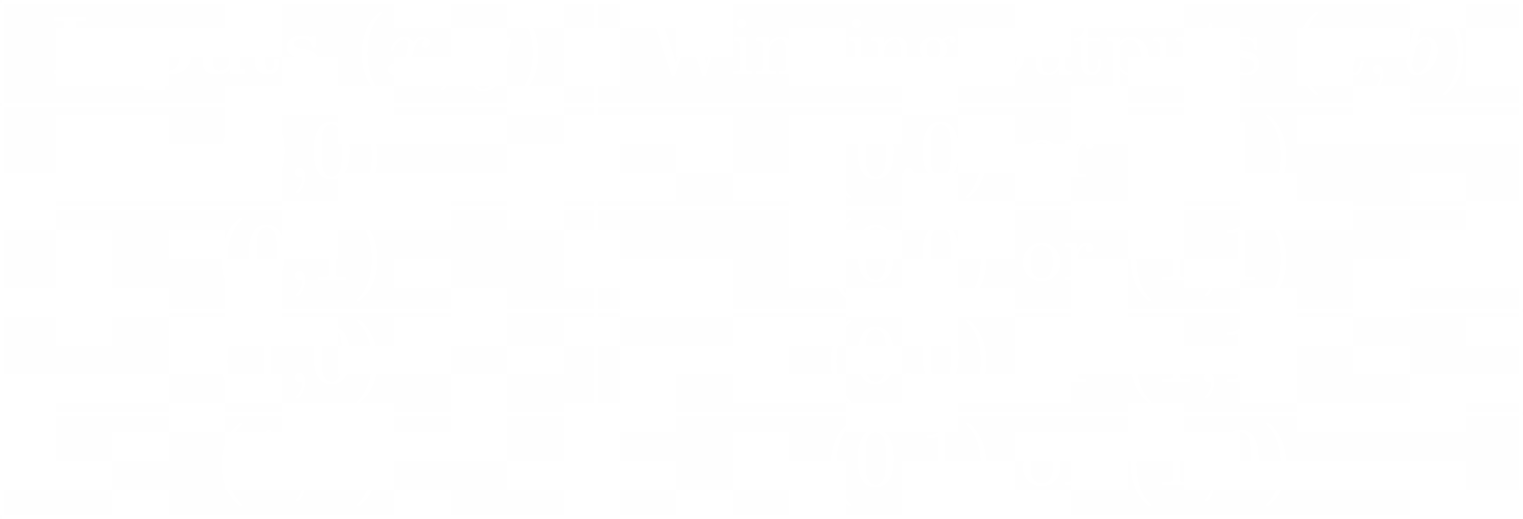 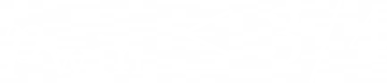 Quantum strategy
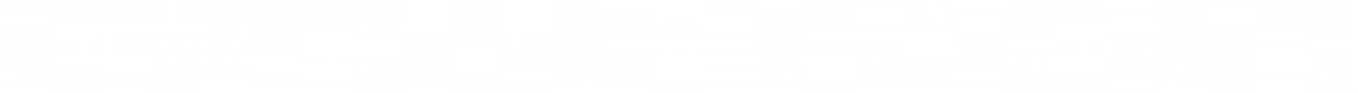 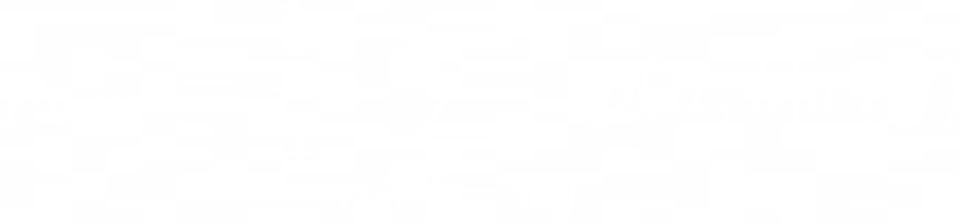 Expected winning
 probability
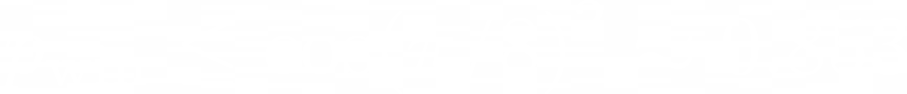 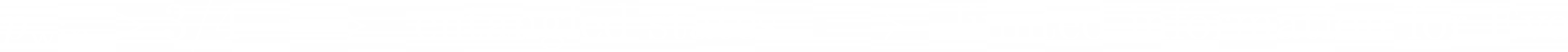 The DI randomness problem
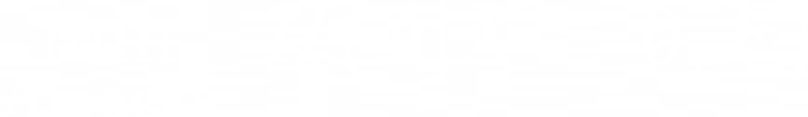 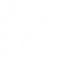 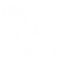 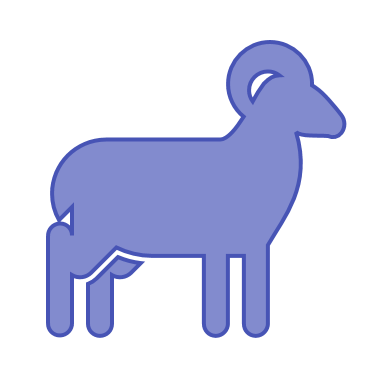 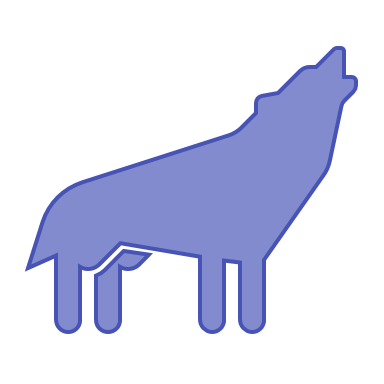 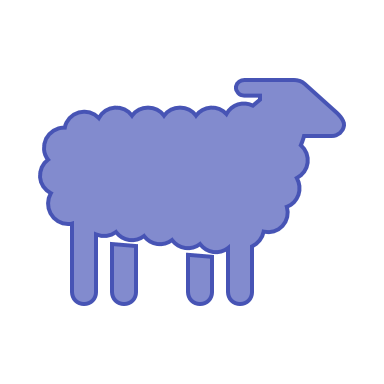 How much randomness is generated from Alice's device when x=0?
Eve
Alice
Bob
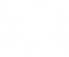 Eve is more powerful
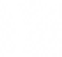 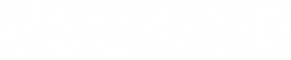 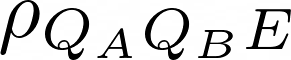 Post-measurement state
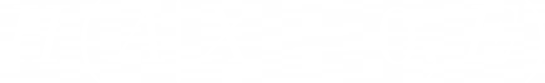 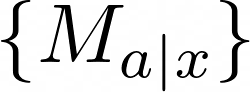 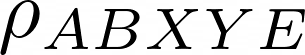 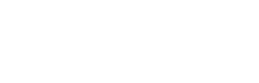 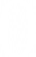 Eve is still constrained though...
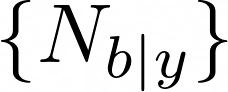 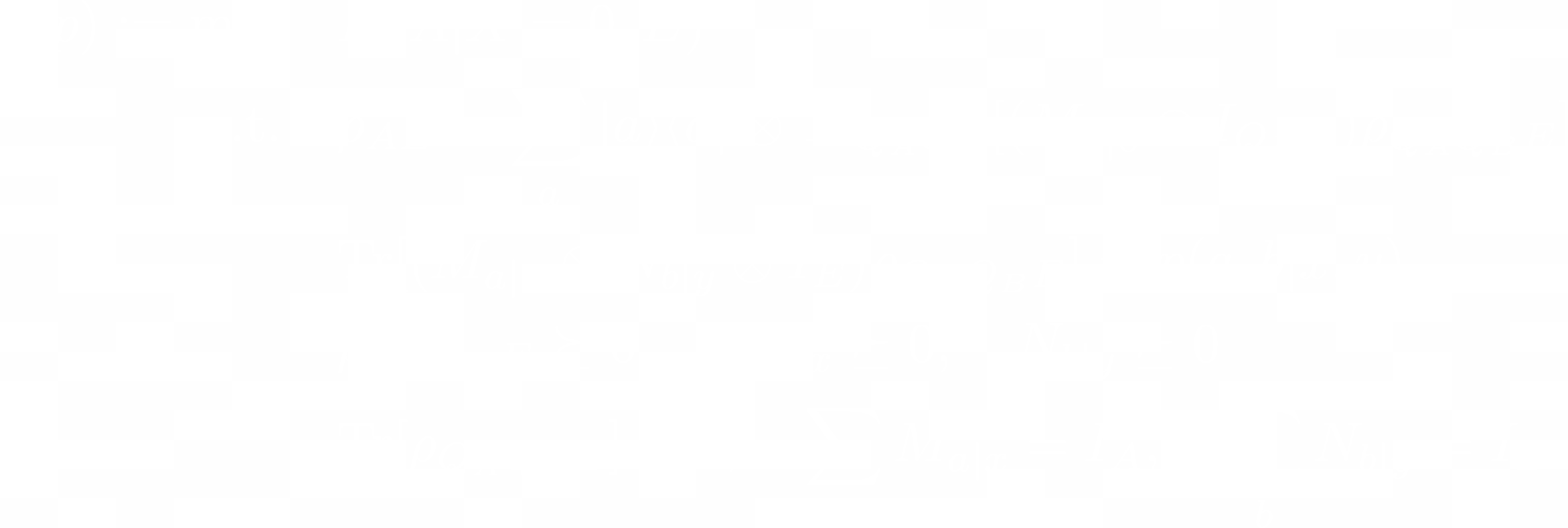 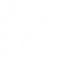 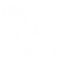 The DI randomness problem
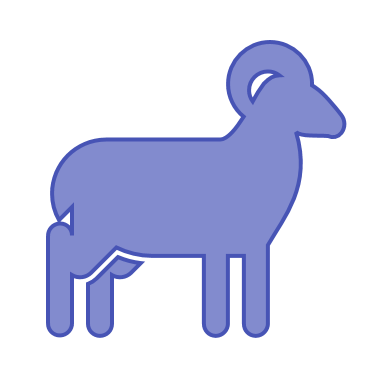 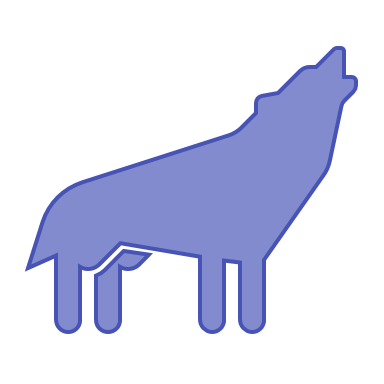 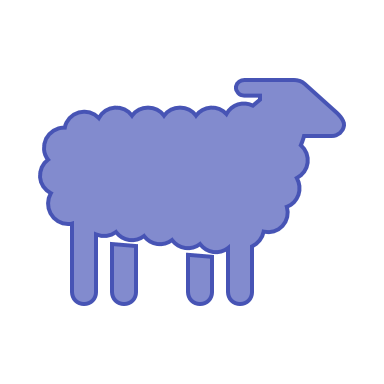 Eve
Alice
Bob
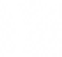 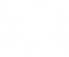 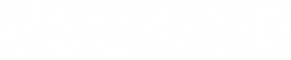 How much randomness is generated from Alice's device when x=0?
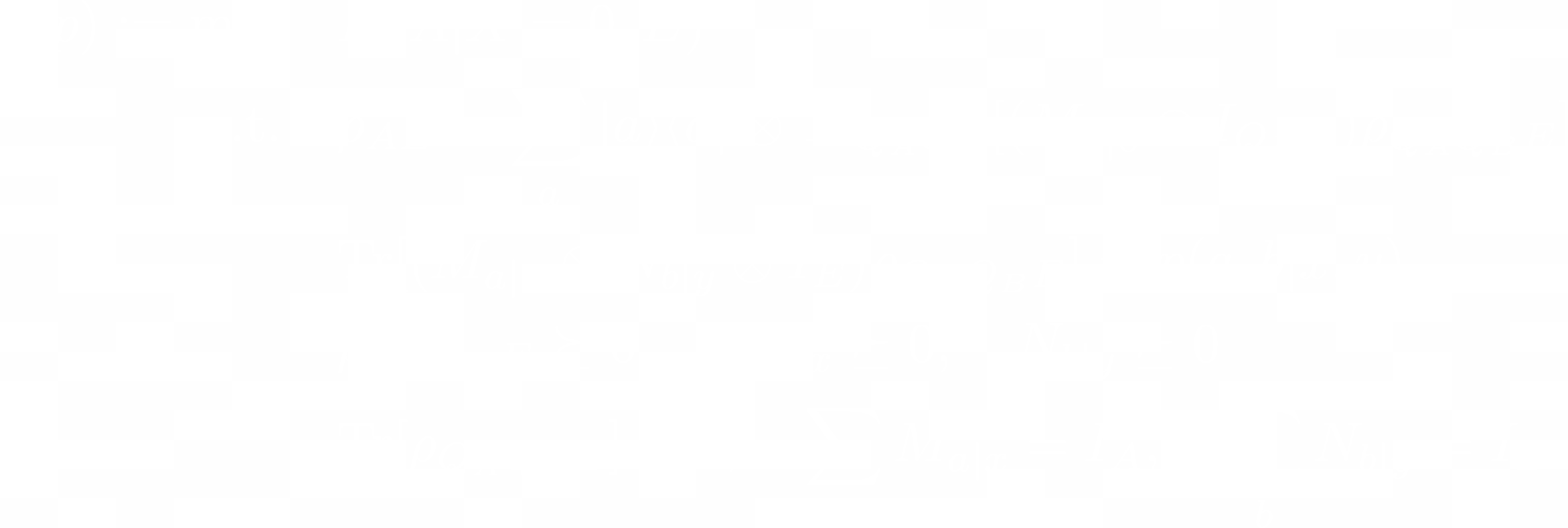 (Post-measurement state)
Can be replaced with any linear constraints on p(a,b|x,y).
(Statistical constraints)
(Valid quantum system)
Dimension unbounded...
...need a new perspective
Toolbox: Polynomial optimization
[NPA07, PNA10]
Let's look at a simpler problem:
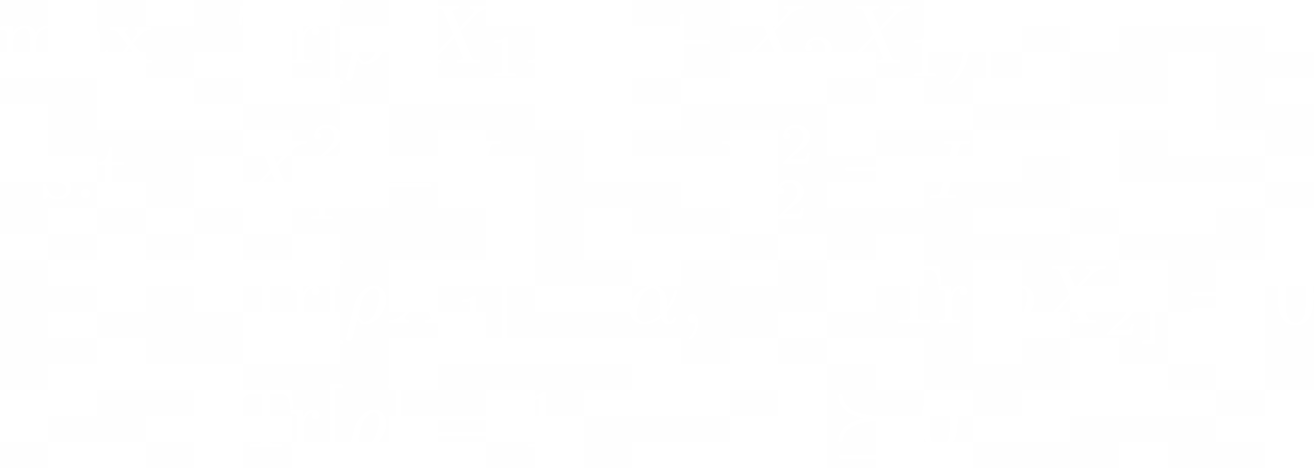 Dimension still unbounded
X are Hermitian
Parameter
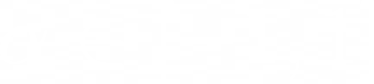 Need a dimension-free compressed representation of a system...
… re-express everything in terms of moments!
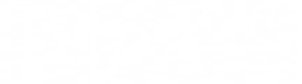 Different from tracial hierarchies of Armin.
Toolbox: Polynomial optimization
Building a moment matrix:
Gather the operators of your problem
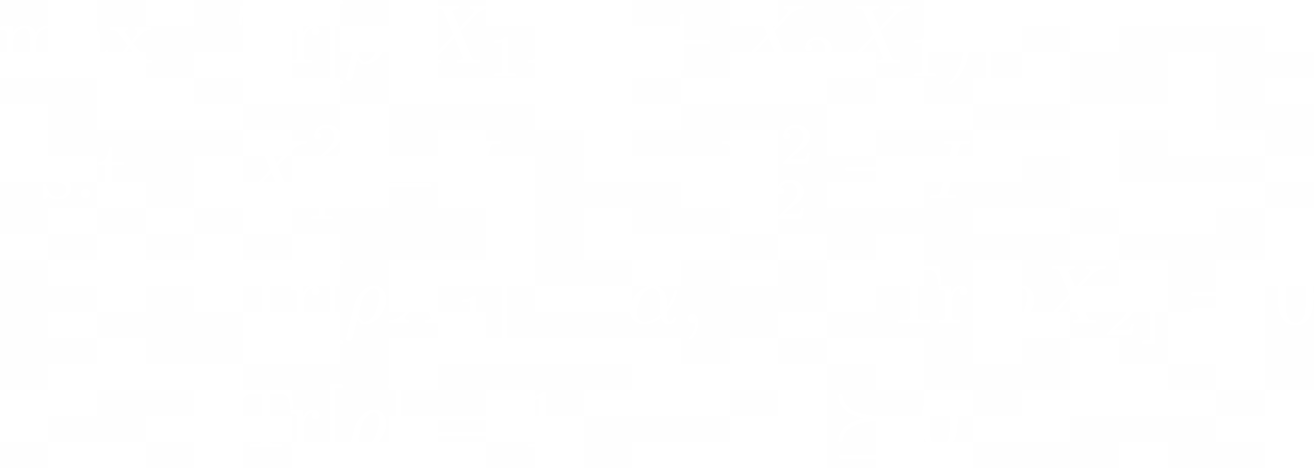 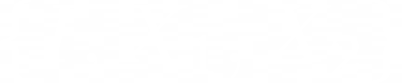 Toolbox: Polynomial optimization
Building a moment matrix:
Gather the operators of your problem
Index a matrix with the operators, the (X,Y) entry represents
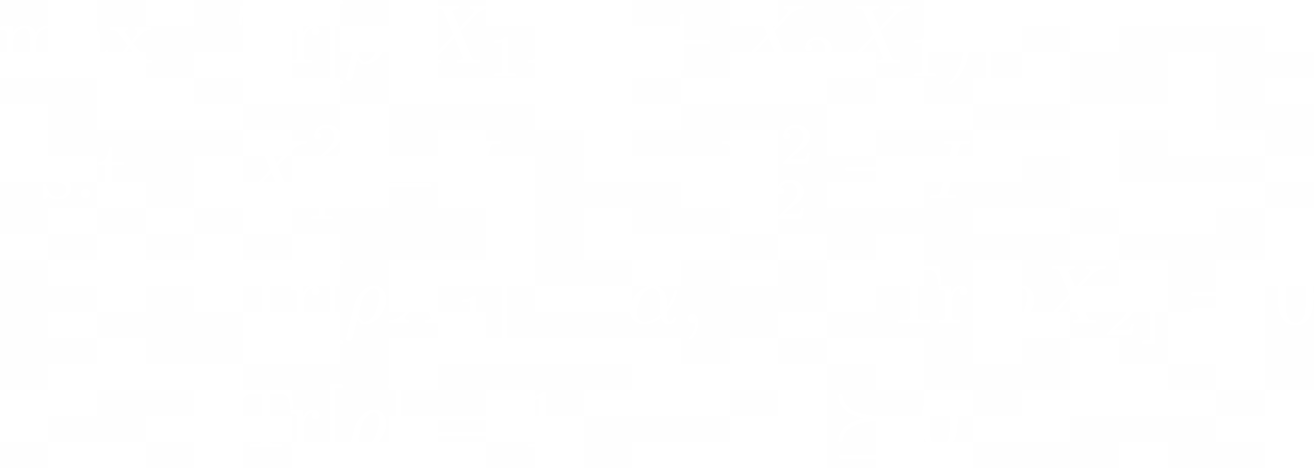 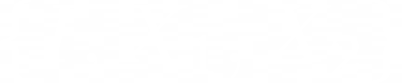 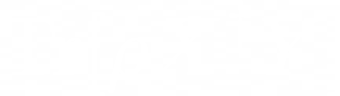 Toolbox: Polynomial optimization
Building a moment matrix:
Gather the operators of your problem
Index a matrix with the operators, the (X,Y) entry represents
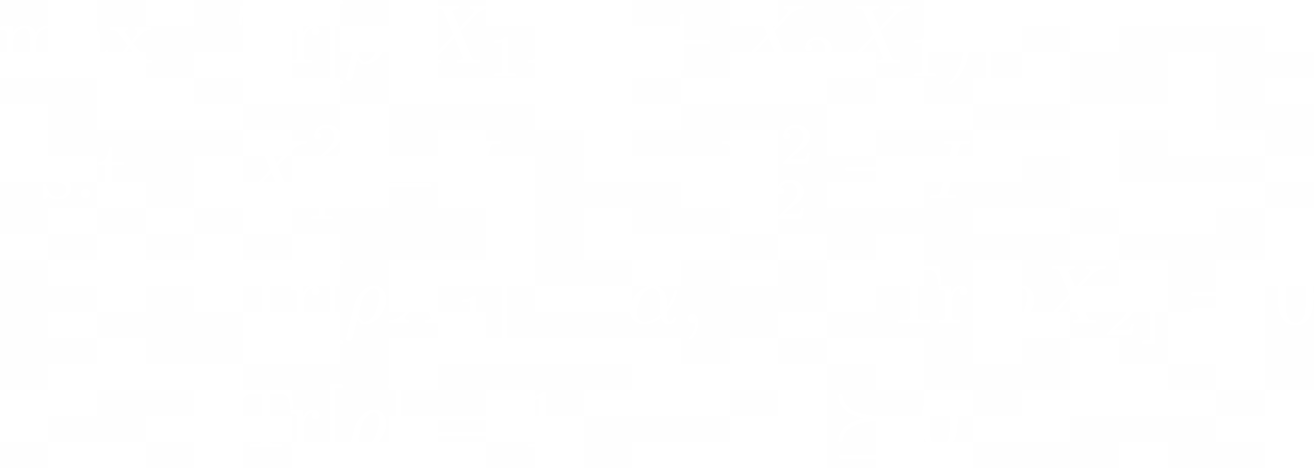 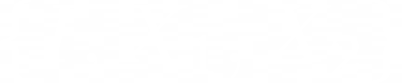 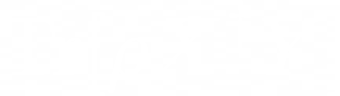 Compressed representation
of the system
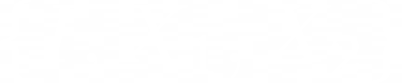 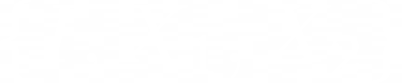 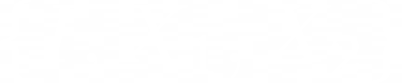 We can simplify!
Hermitian X
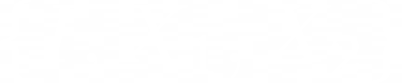 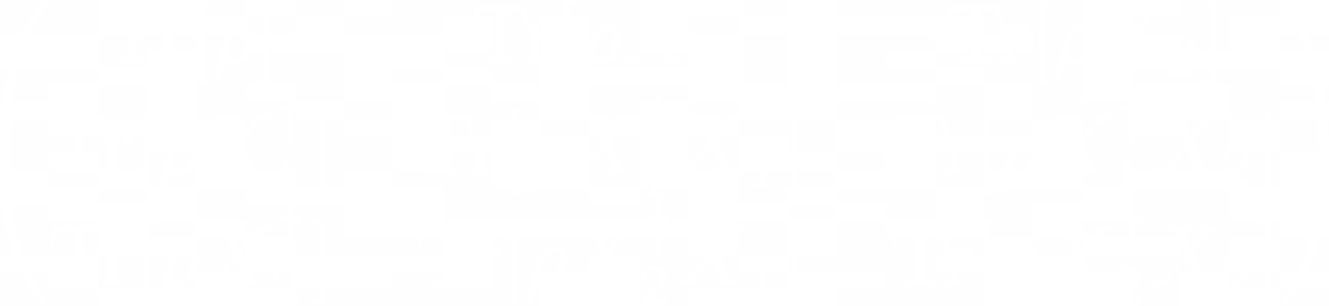 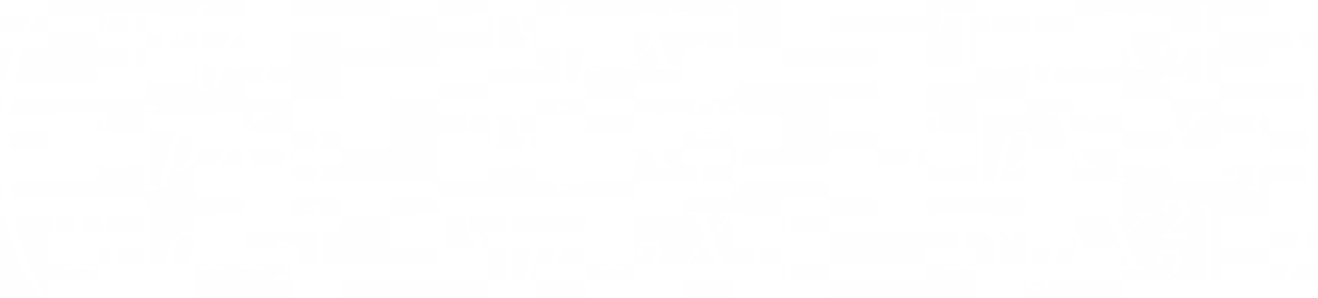 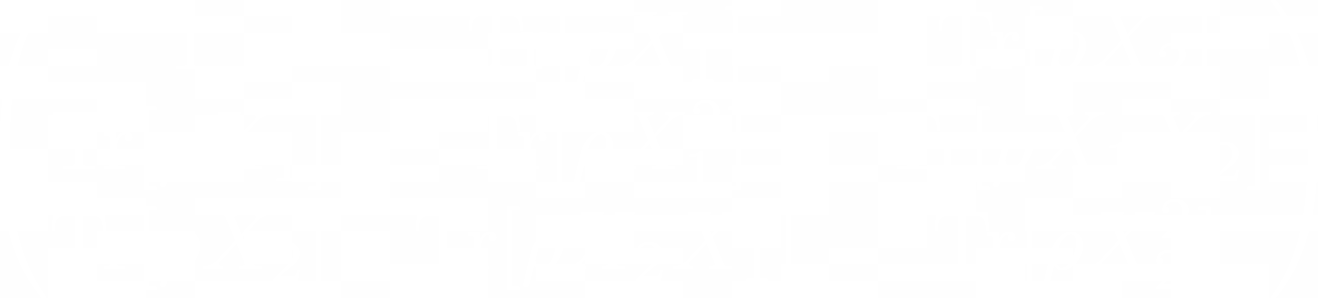 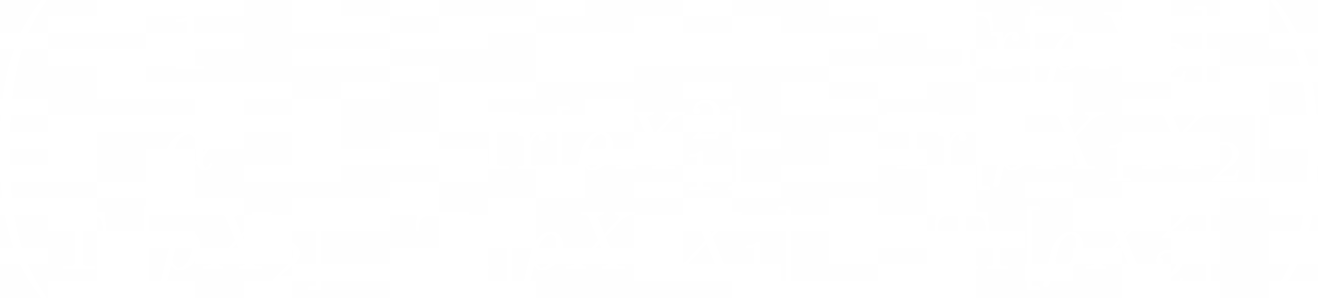 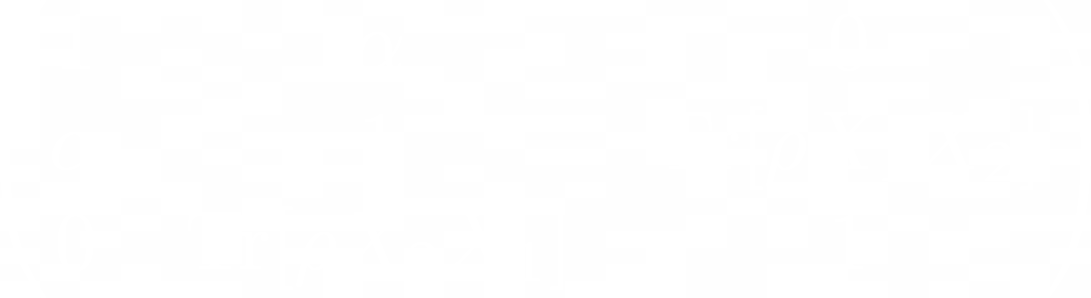 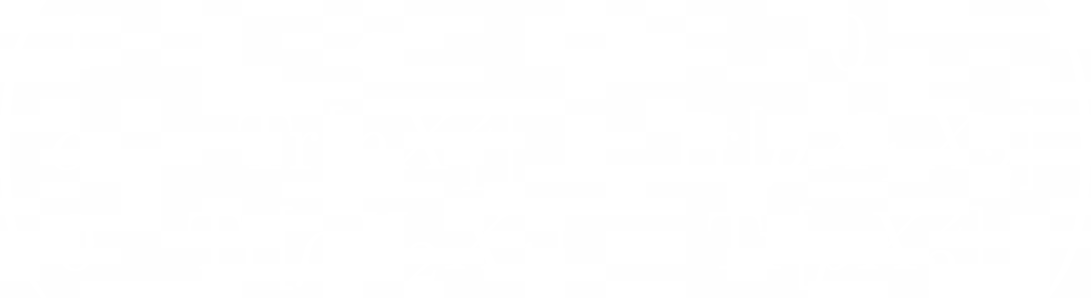 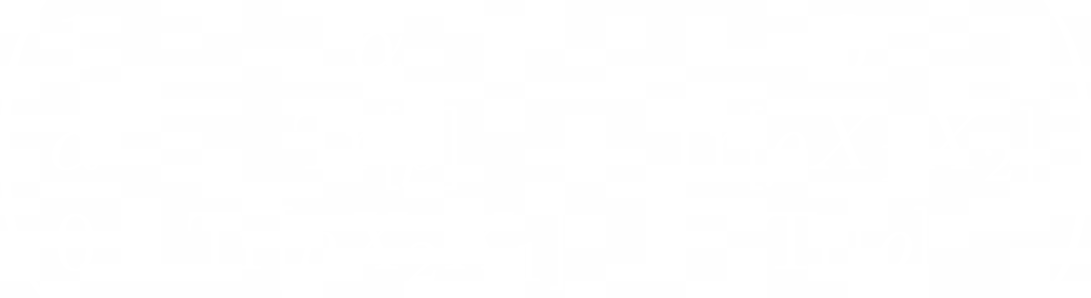 Tr[rho] = 1
Tr[rho X1] = a
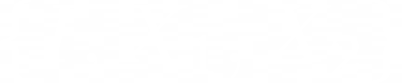 Tr[rho X2] = 0
Xi^2 = Id
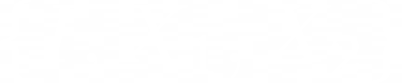 Tr[rho] = 1
Toolbox: Polynomial optimization
Any feasible quantum system has a moment matrix of the form
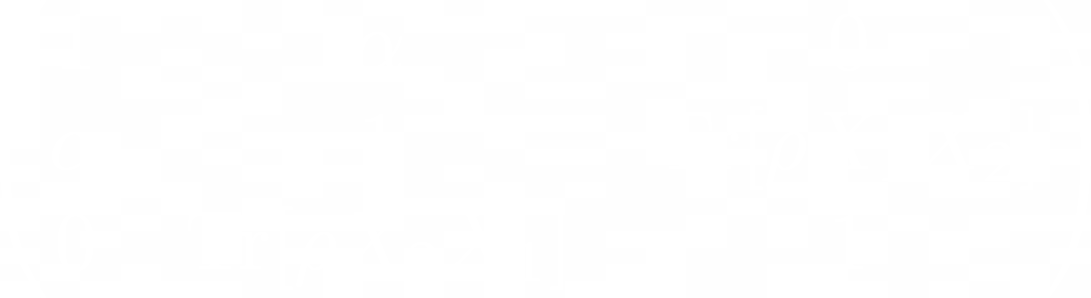 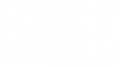 (See Armin's tutorial)
Important: Moment matrices are always positive semidefinite.
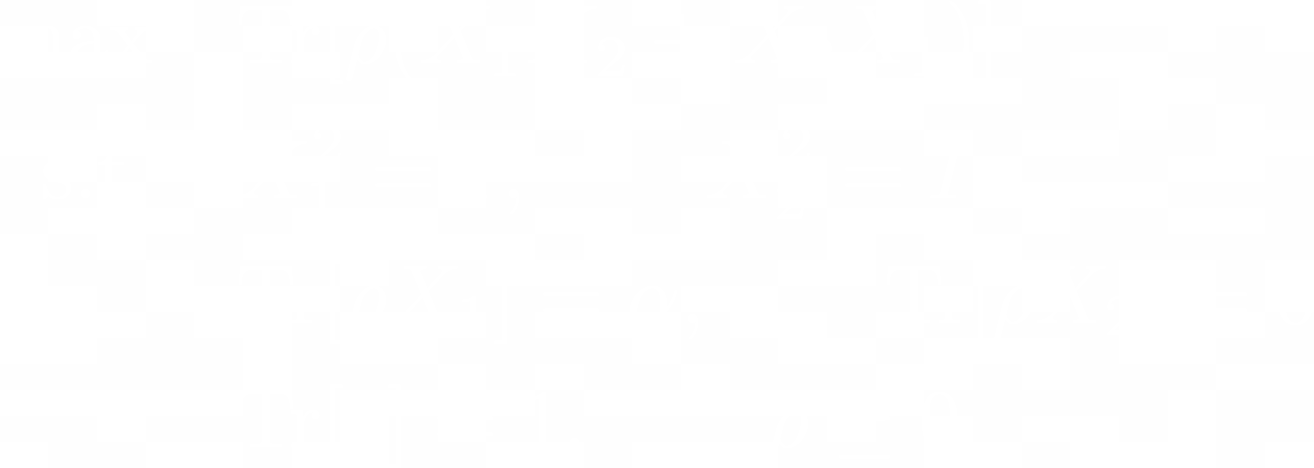 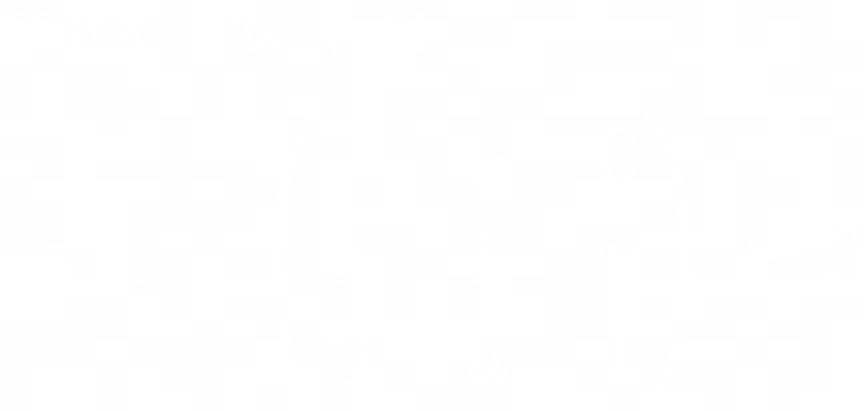 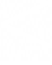 Not tight in general
Achievable!
Semidefinite program (SDP)- Efficient algorithms- Guaranteed optima
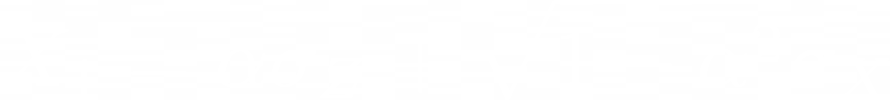 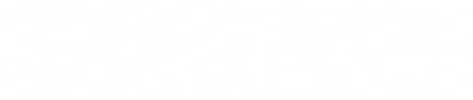 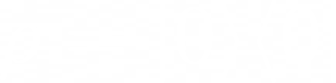 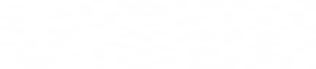 Toolbox: Polynomial optimization
Moment matrix method gives SDP relaxations.
Better relaxations possible with larger indexing sets
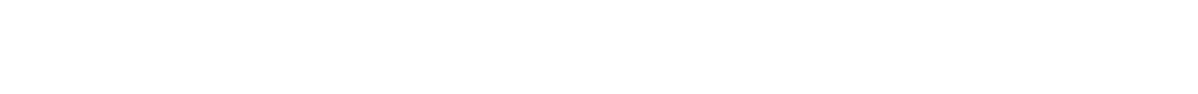 "Level 2" relaxation
Relaxations converge to actual optima under mild conditions
Bounded operators sufficient
Applies to very general polynomial problems
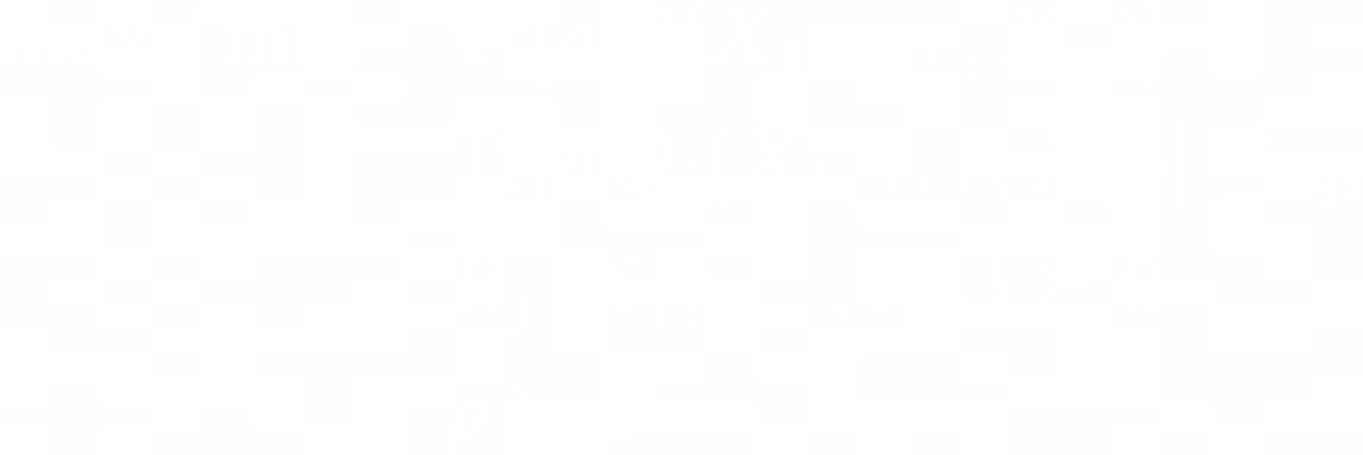 Expectation of polynomial
Equalities and inequalities
Lots of applications beyond DI cryptographyReview [TPBA24]
Operator constraints
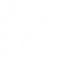 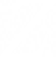 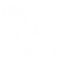 Simple DI key-rate bounds
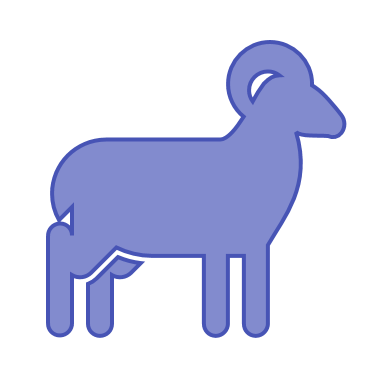 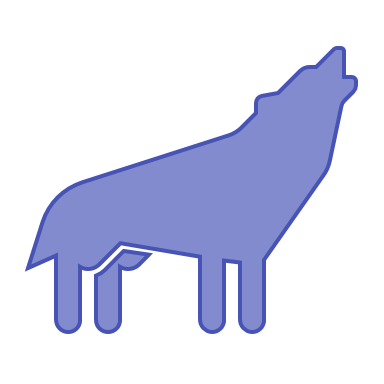 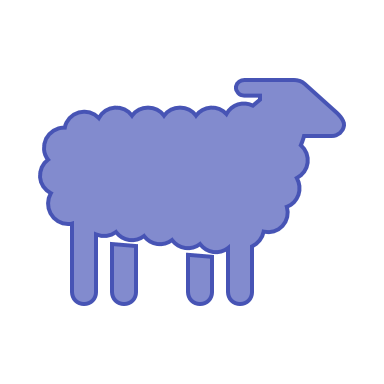 Eve
Alice
Bob
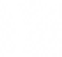 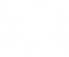 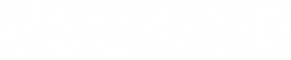 Maximum probability that Eve can guess A if Alice and Bob's boxes win with a CHSH score of w
Instead of von Neumann entropy let's bound the guessing probability.
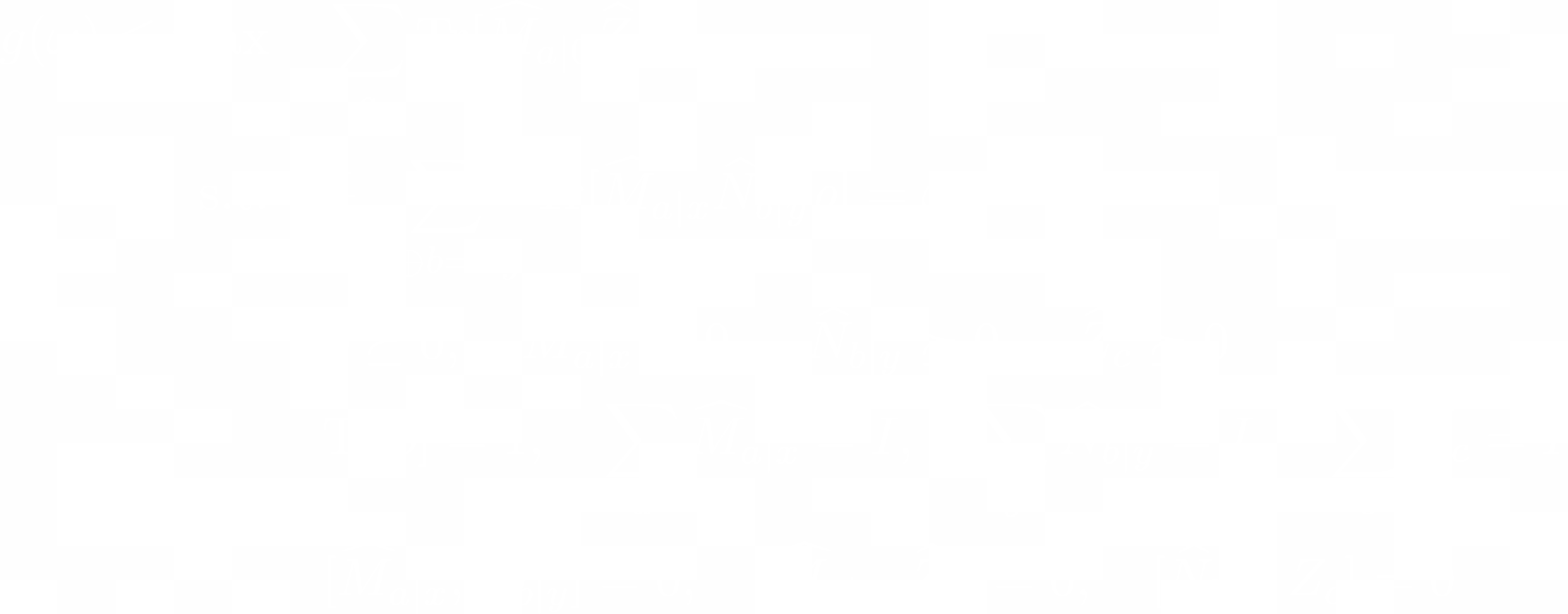 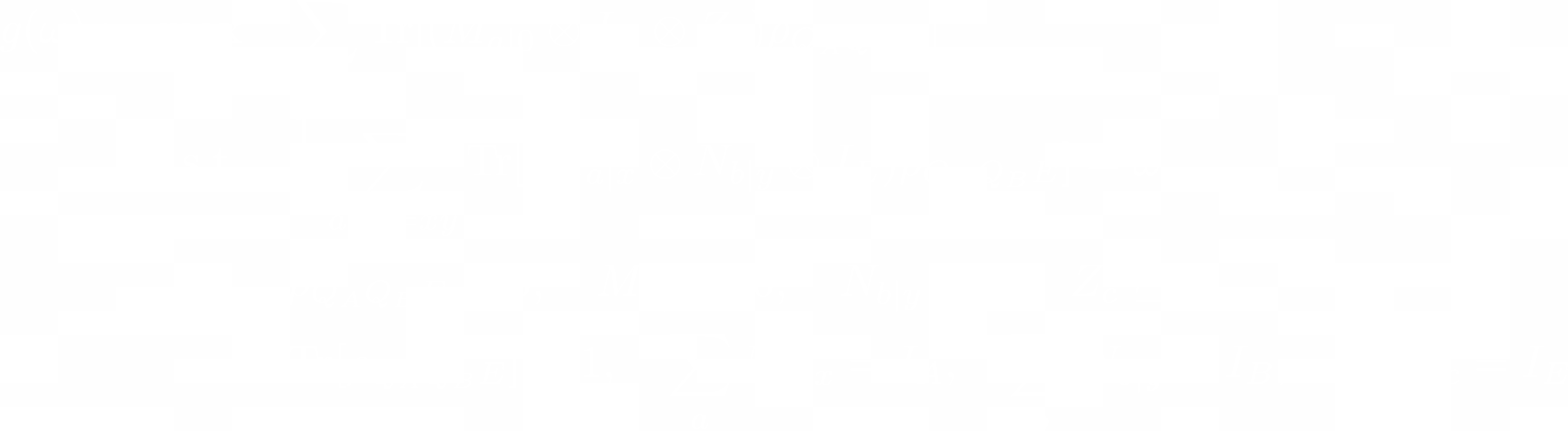 Not quite a polynomial problem yet
Now we have a polynomial problem!
Relaxes the tensorproduct constraint.
Need to "forget" the tensor product
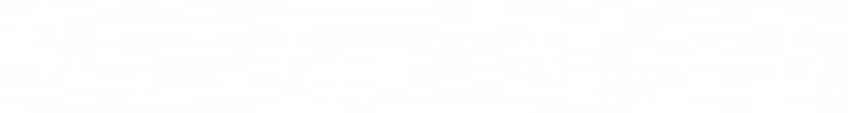 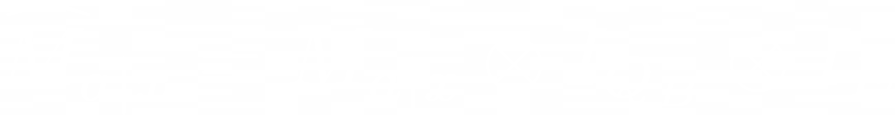 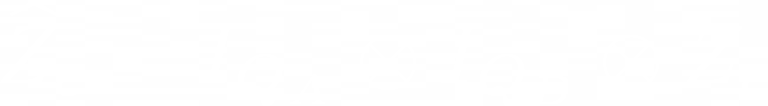 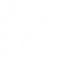 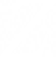 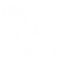 Simple DI key-rate bounds
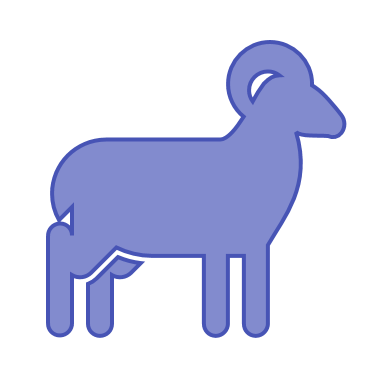 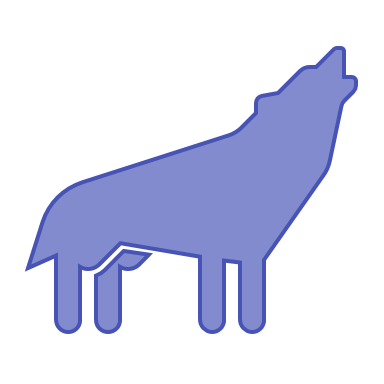 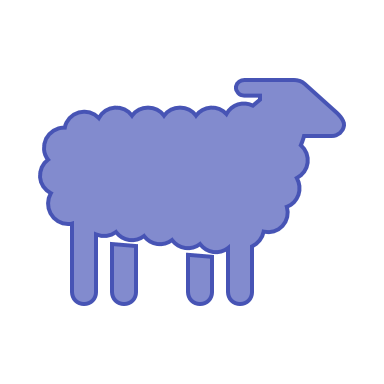 Eve
Alice
Bob
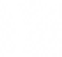 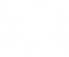 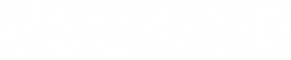 Can no longer solve by hand but numerical tools are readily available:
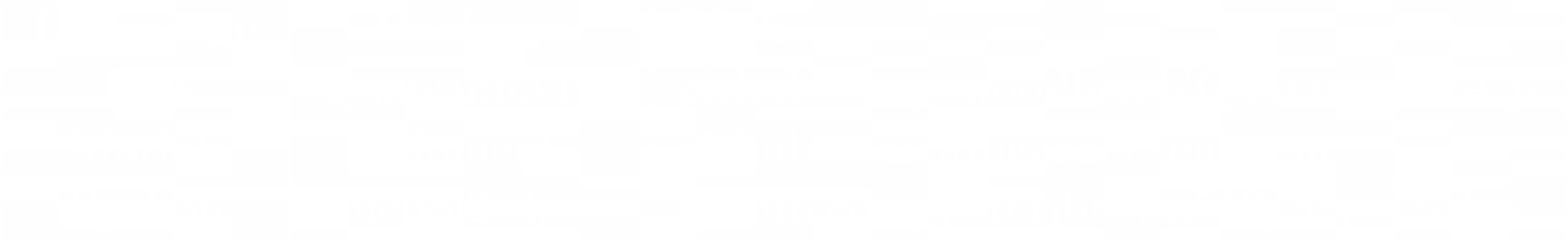 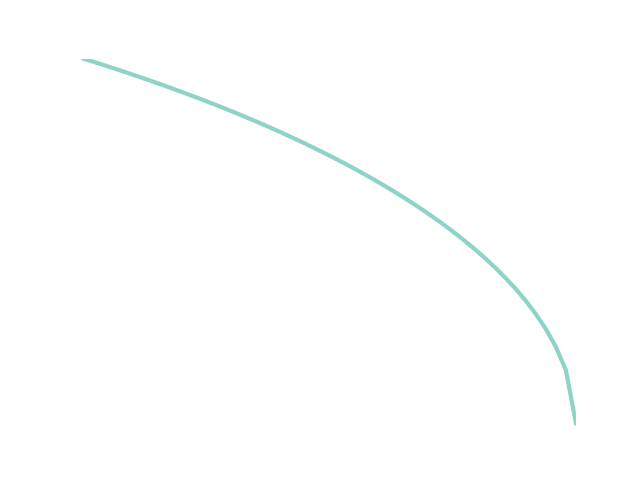 Running the numerics we find:
Level 1 is not sufficient
Level 2 gives optimal bound [MPA11]
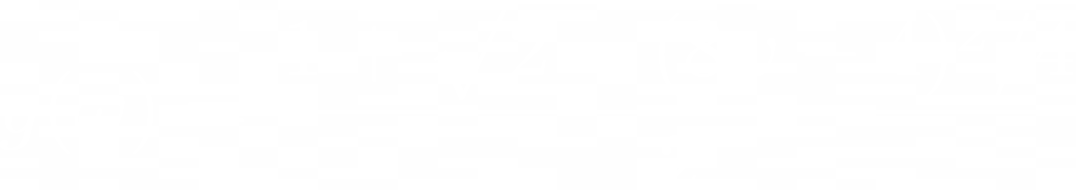 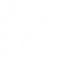 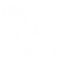 Min vs. von Neumann entropy
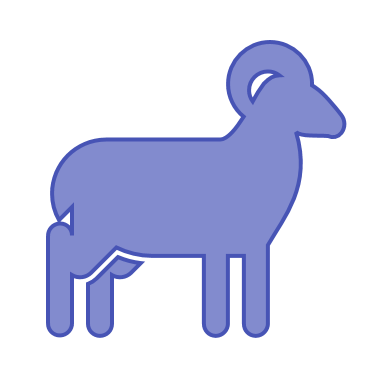 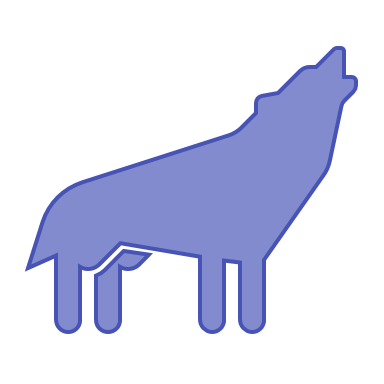 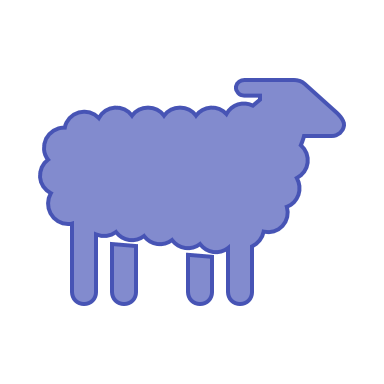 Eve
Alice
Bob
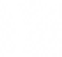 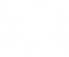 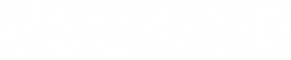 Guessing probability gives us a min-entropy bound
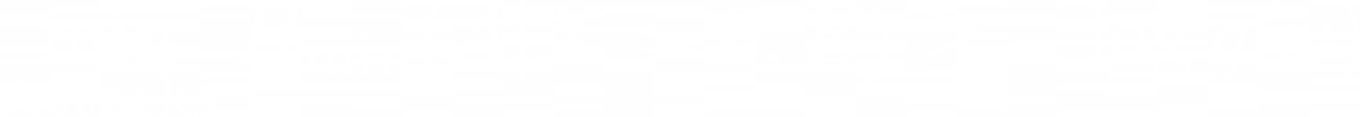 This lower bounds the von Neumann entropy
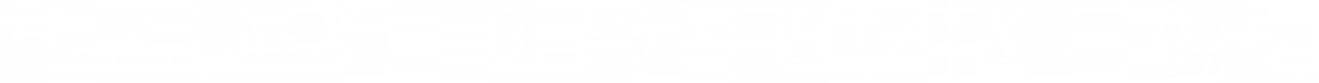 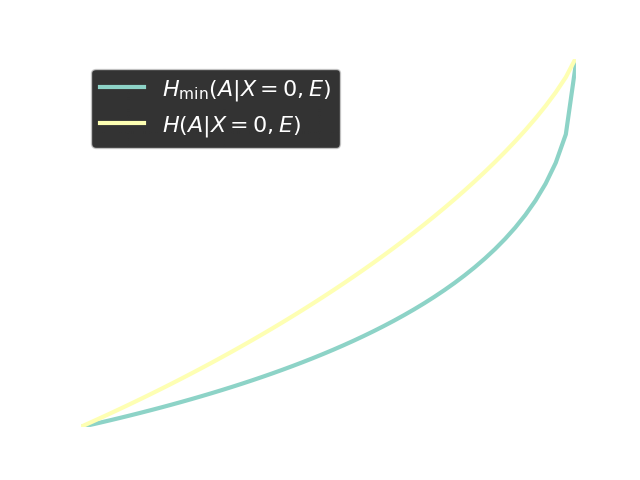 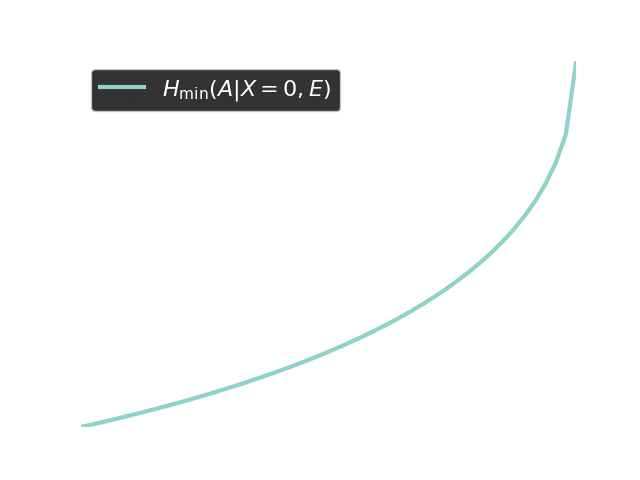 Valid lower bound on our randomness rates
Far from optimal...
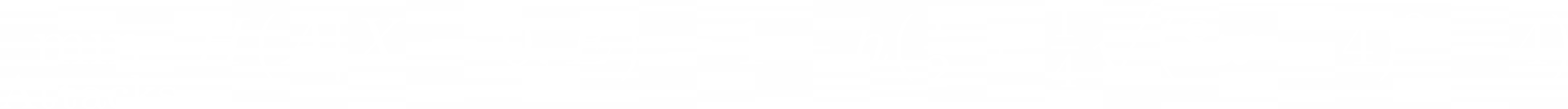 [PABGMS09]
Better bounds on H(A|E)?
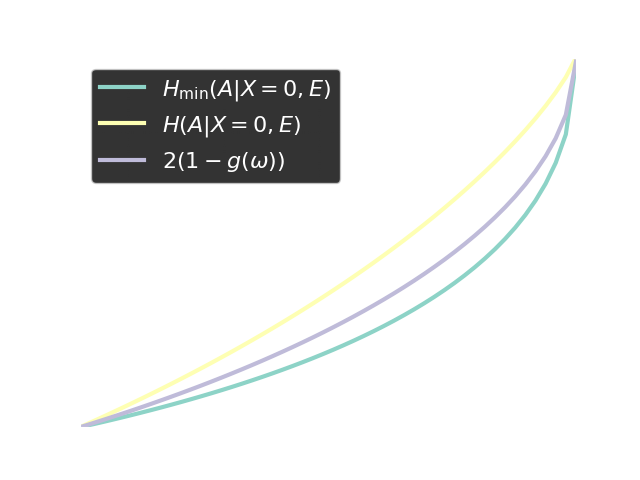 Goal: Find better numerical bounds on H(A|E)...
Better entropy inequalities:  If A is uniform and binary then
[BH09]
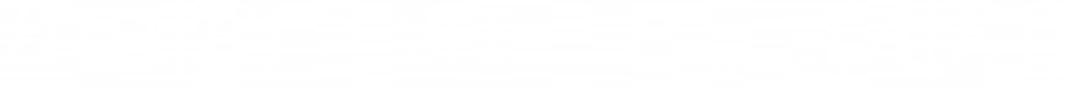 Limited scope
Cheap fix
Better polynomial bounds:  Bounds of the form
General and tight*
[TSGPL21, BFF21, BFF24]
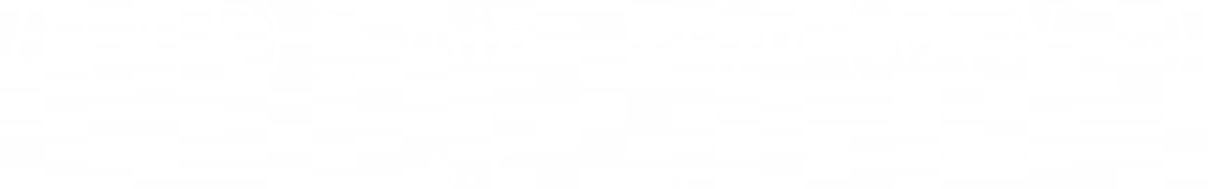 Quickly too expensive
Hybrid bounds: Analytical reductions + numerics
Fast and tight
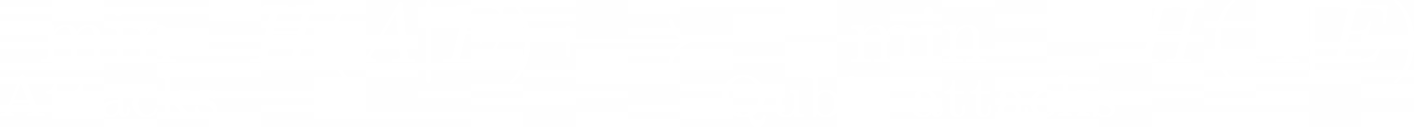 [MPW22]
Limited scope
Some other things I didn't talk about
Armin's tutorial
Semi-DI protocols
CV-QKD
(Exercise)
Poster 36
Analytical
rates
Numerical rates in practice
Automated protocol design
Poster 36, 87, 114
What's next?
More efficient numerical methods
Higher dimensionprotocols
Protocol optimizationtechniques
What's next?
More efficient numerical methods
Rényi entropy bounds (better finite size)
Higher dimensionprotocols
Protocol optimizationtechniques
Poster 100, 177
[VH24]
What's next?
More efficient numerical methods
Rényi entropy bounds (better finite size)
Exploration of the technique landscape
Higher dimensionprotocols
Protocol optimizationtechniques
Poster 100, 177
[VH24]
Correlationhierarchies
MDI / TF / SI
Device-dependent Techniques
Semi-DI protocols
Device-independent Techniques​
References
[BH09] Briët, Jop, and Peter Harremoës. "Properties of classical and quantum Jensen-Shannon divergence." Physical Review A—Atomic, Molecular, and Optical Physics 79.5 (2009): 052311.
[DW04] Devetak, Igor, and Andreas Winter. "Distillation of secret key and entanglement from quantum states." Proceedings of the Royal Society A: Mathematical, Physical and engineering sciences 461.2053 (2005): 207-235.
[R05] Renner, Renato. "Security of quantum key distribution." International Journal of Quantum Information 6.01 (2008): 1-127.
[R11] Renes, Joseph M. "Duality of privacy amplification against quantum adversaries and data compression with quantum side information." Proceedings of the Royal Society A: Mathematical, Physical and Engineering Sciences 467.2130 (2011): 1604-1623.
[VH24] Van Himbeeck, Thomas, "NonlinSDP: Interior-point solver for convex nonlinear optimisation over the semidefinite cone." Code available at https://github.com/tvanhimbeeck/NonlinSDP
[AHNPT23] Araújo, Mateus, et al. "Quantum key distribution rates from semidefinite programming." Quantum 7 (2023): 1019. Code available at https://github.com/araujoms/qkd
[OpenQKD] Open QKD Security Platform for numerical evaluation of secret key rates for general Quantum Key Distribution (QKD) protocols. Code available at https://github.com/Optical-Quantum-Communication-Theory/openQKDsecurity
[LPCA24] Lorente, Andrés González, et al. "Quantum key distribution rates from non-symmetric conic optimization." arXiv:2407.00152 (2024). Code available at https://github.com/araujoms/ConicQKD.jl
[LL+21] Liu, Wen-Zhao, et al. "Device-independent randomness expansion against quantum side information." Nature Physics 17.4 (2021): 448-451.
[PABGMS09]  Pironio, Stefano, et al. "Device-independent quantum key distribution secure against collective attacks." New Journal of Physics 11.4 (2009): 045021.
[NPA07] Navascués, Miguel, Stefano Pironio, and Antonio Acín. "A convergent hierarchy of semidefinite programs characterizing the set of quantum correlations." New Journal of Physics 10.7 (2008): 073013.
[PNA10] Pironio, Stefano, Miguel Navascués, and Antonio Acin. "Convergent relaxations of polynomial optimization problems with noncommuting variables." SIAM Journal on Optimization 20.5 (2010): 2157-2180.
[MPA11] Masanes, Lluis, Stefano Pironio, and Antonio Acín. "Secure device-independent quantum key distribution with causally independent measurement devices." Nature communications 2.1 (2011): 238.
[TPBA24] Tavakoli, Armin, et al. "Semidefinite programming relaxations for quantum correlations." Accepted in Rev. Mod. Phys. arXiv:2307.02551 (2023).
[BFF21] Brown, Peter, Hamza Fawzi, and Omar Fawzi. "Computing conditional entropies for quantum correlations." Nature communications 12.1 (2021): 575.
[BFF24] Brown, Peter, Hamza Fawzi, and Omar Fawzi. "Device-independent lower bounds on the conditional von Neumann entropy" Quantum 8 (2024): 1445.
[TSGPL21] Tan, Ernest Y-Z., et al. "Computing secure key rates for quantum cryptography with untrusted devices." npj Quantum Information 7.1 (2021): 158.
[MPW22] Masini, Michele, Stefano Pironio, and Erik Woodhead. "Simple and practical DIQKD security analysis via BB84-type uncertainty relations and Pauli correlation constraints." Quantum 6 (2022): 843.